クラウド型コールセンターシステム
BlueBeanの導入ご提案
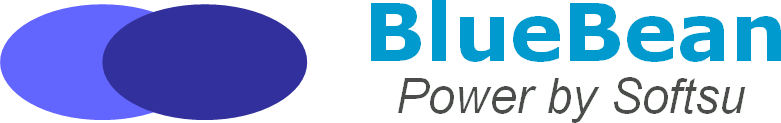 株式会社ソフツー
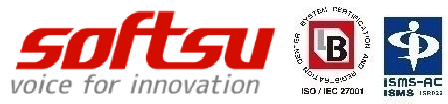 株式会社ソフツー	会社概要
会社名
代表取締役
資本金
設立年月日
本社
株式会社ソフツー（SOFTSU Co., Ltd.）  鍾 勝雄
2,000万円
平成20年7月8日
〒103-0004 東京都中央区東日本橋1-1-7
野村不動産東日本橋ビル5F
WEB
（コーポレートサイト）
http://www.softsu.co.jp
（クラウドCTIサービス	BlueBeanサイト）  https://www.bluebean365.jp/
事業内容
クラウドCTIサービス事業 SIP/VOIP機器販売事業 ホテル用電話機販売事業
1
BlueBean（ブルービーン）について
クラウドCTIコールセンターシステム「BlueBean」はオープンソースソフトウェアPBXのAsteriskを ベースとして開発した総合コールセンターシステムです。
PBX機能はもちろん、独自開発のCTI、CRM機能をパッケージングし、ワンストップでコールセン ター業務に必要な機能を提供します。
また、月額１万円から導入可能なため、コールセンターの新規開設や、既存コールセンターのコ スト削減、自社アウトバウンドコールセンターの開設が容易に可能です。
データーセンター
顧	客
コールセンター
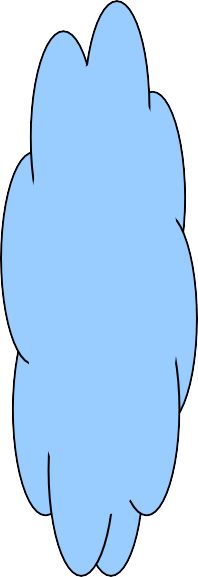 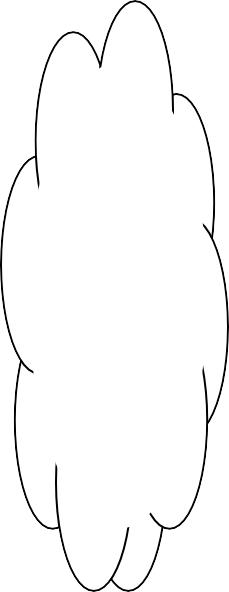 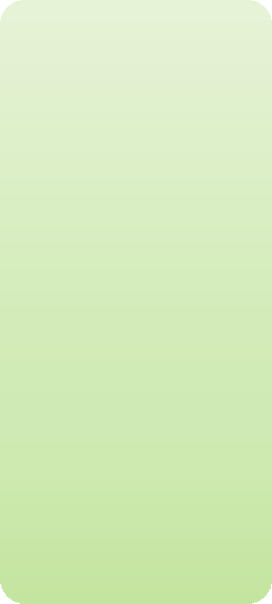 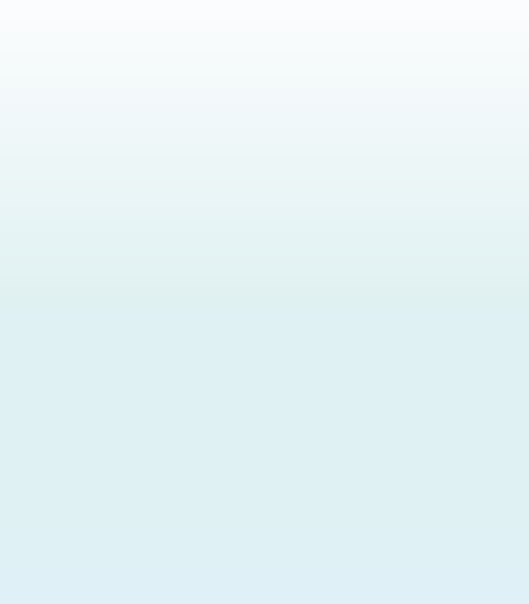 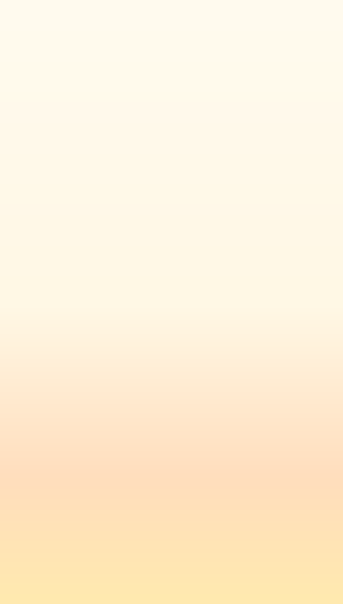 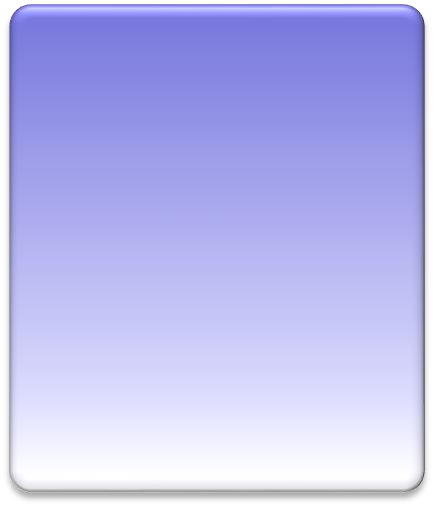 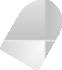 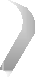 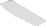 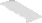 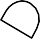 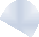 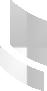 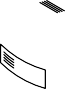 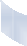 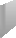 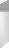 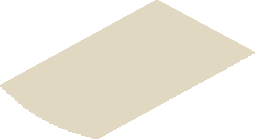 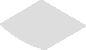 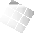 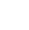 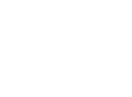 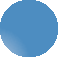 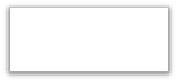 PBX
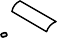 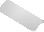 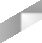 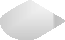 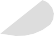 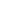 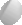 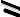 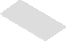 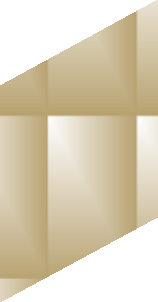 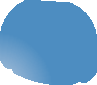 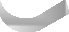 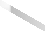 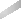 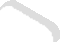 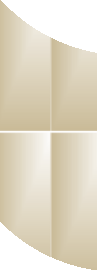 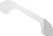 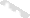 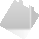 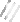 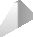 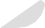 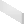 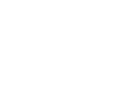 IP電話  ネットワーク
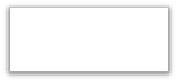 CTI
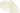 インターネット
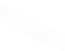 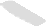 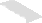 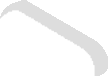 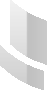 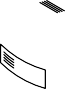 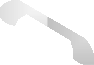 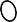 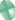 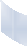 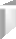 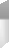 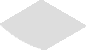 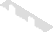 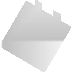 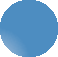 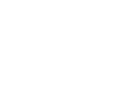 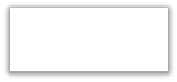 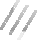 CRM
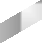 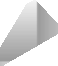 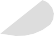 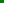 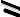 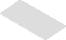 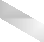 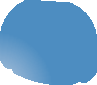 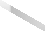 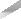 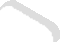 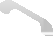 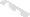 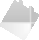 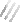 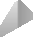 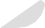 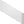 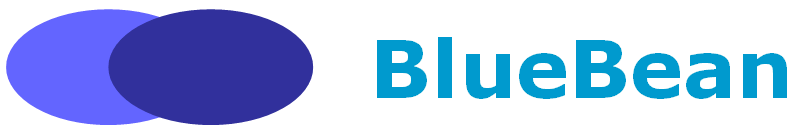 2
特徴・メリット
3
特徴①	顧客情報フォーマット作成機能
設定画面（管理画面）
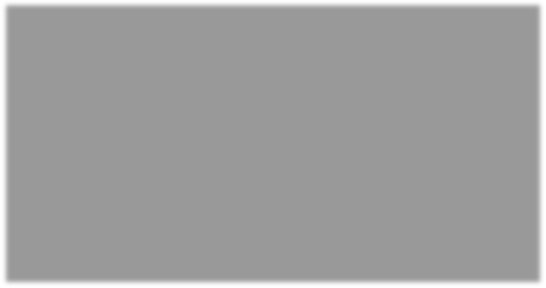 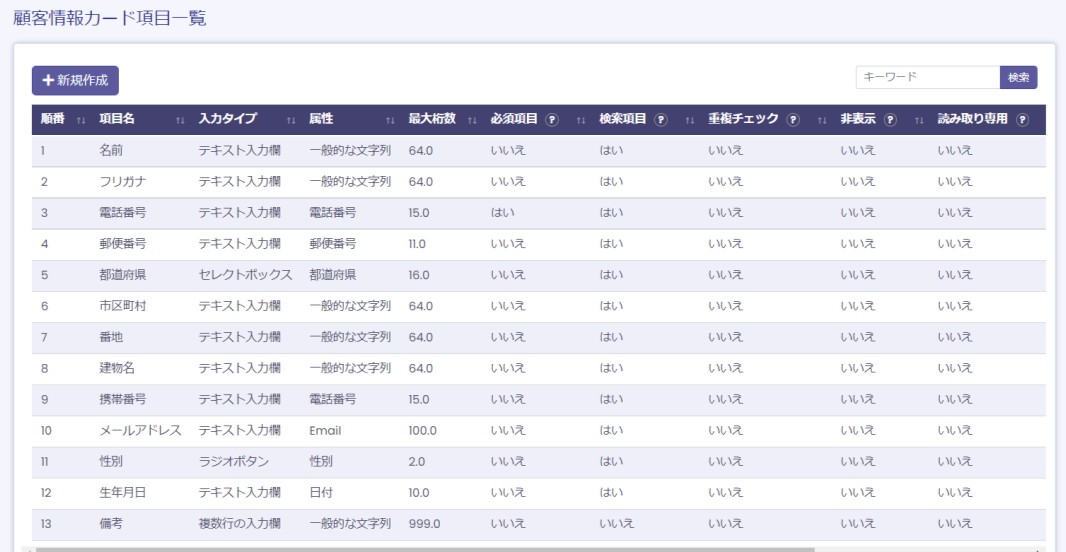 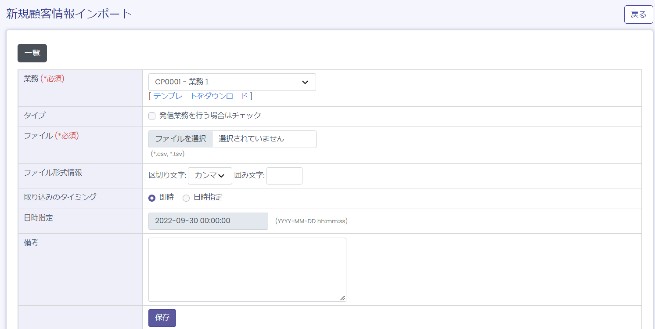 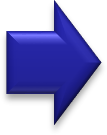 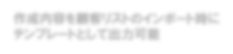 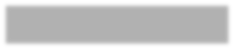 作成内容を顧客リストのインポート時に テンプレートとして出力可能
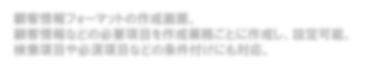 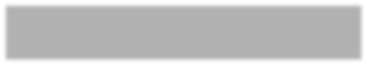 顧客情報フォーマットの作成画面。
顧客情報などの必要項目を作成業務ごとに作成し、設定可能。 検索項目や必須項目などの条件付けにも対応。
オペレーター画面
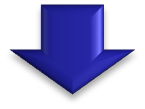 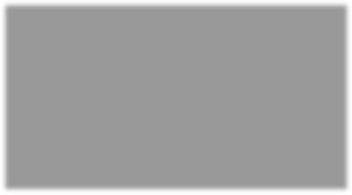 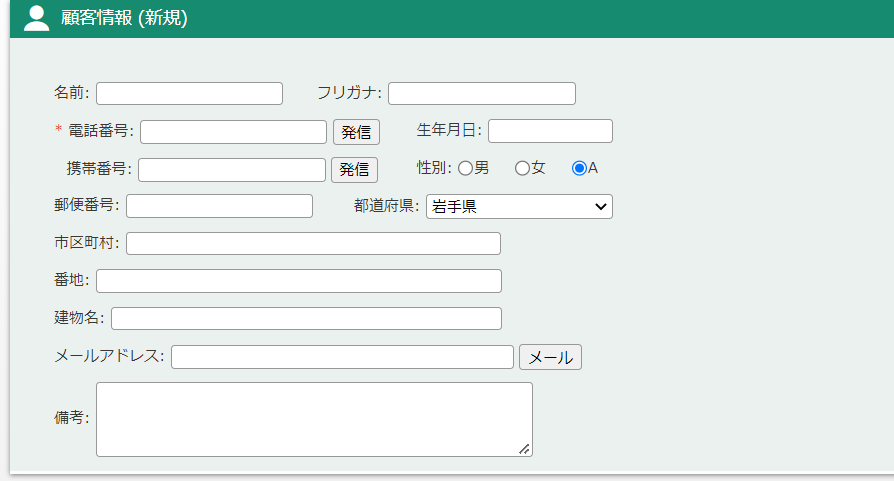 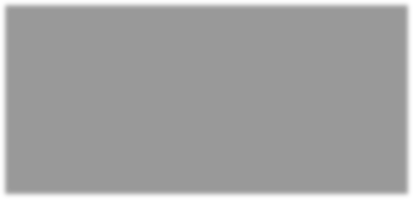 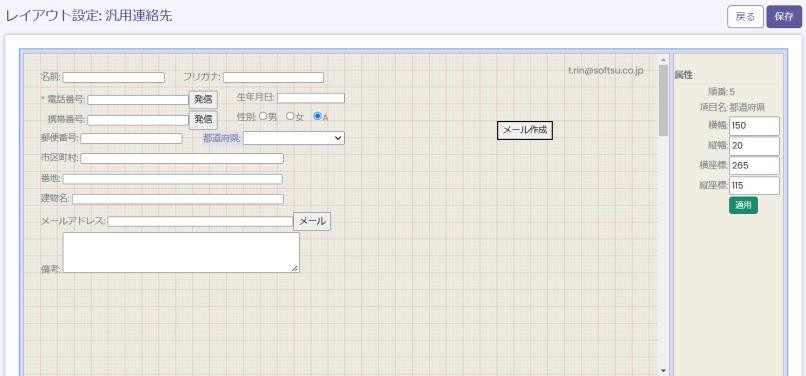 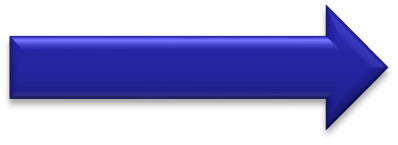 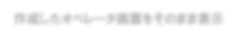 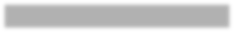 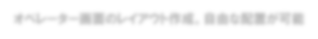 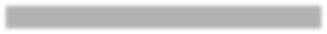 作成したオペレータ画面をそのまま表示
オペレーター画面のレイアウト作成。自由な配置が可能
4
特徴②	インアウト両対応•chベースライセンス
BlueBeanのライセンスは外線同時発着信数（チャネル数）ベースなので、オペレー ターの人数や座席数は自由に変更可能。ライセンスの範囲内であればインバウ ンド•アウトバウンドの組み合わせも制限なく自由に行えます。

業務①営業対象顧客	業務②サポート対象顧客	業務②問合せ顧客
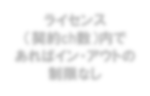 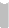 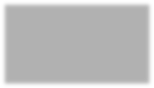 ライセンス
（契約ch数）内で あればイン•アウトの制限なし
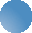 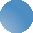 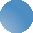 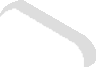 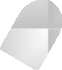 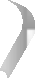 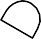 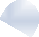 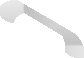 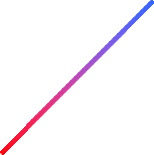 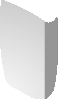 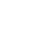 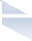 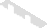 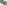 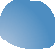 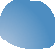 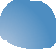 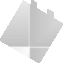 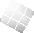 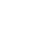 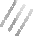 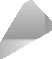 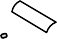 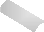 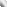 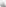 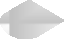 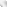 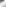 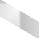 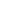 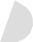 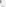 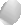 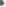 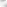 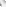 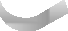 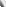 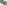 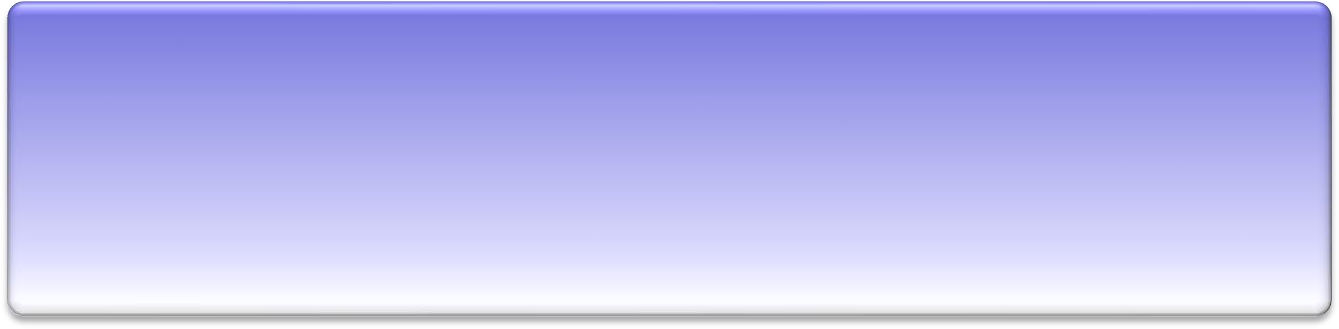 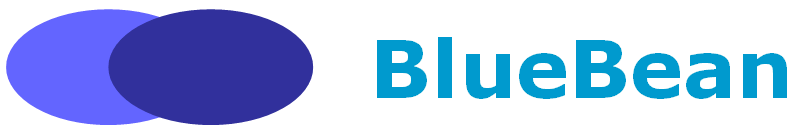 自動音声
（IVR）
業務①
アウトバウンドACD
業務②
アウトバウンドACD
業務①
インバウンドACD
業務②
インバウンドACD
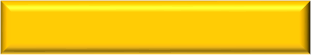 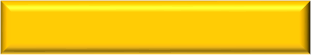 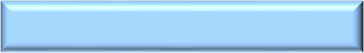 業務①オペレーターチーム
インバウンドオペレーターチーム
業務②オペレーターチーム
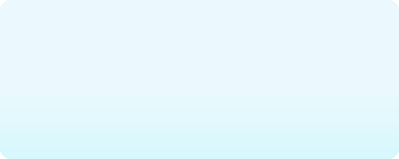 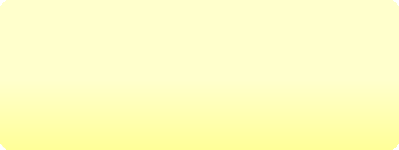 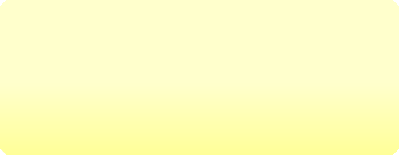 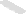 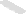 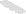 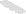 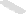 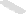 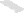 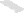 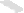 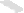 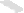 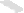 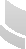 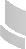 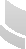 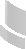 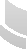 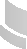 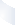 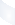 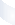 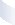 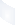 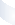 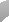 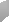 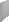 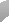 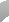 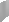 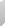 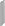 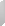 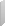 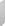 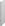 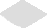 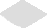 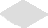 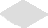 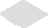 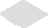 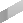 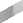 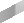 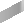 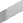 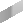 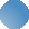 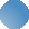 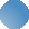 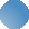 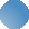 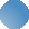 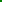 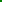 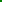 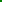 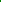 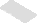 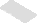 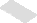 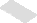 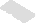 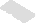 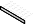 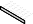 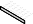 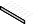 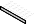 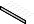 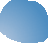 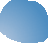 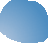 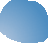 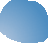 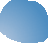 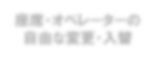 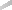 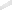 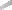 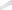 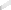 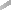 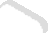 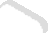 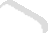 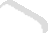 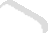 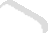 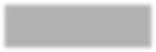 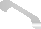 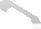 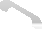 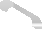 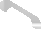 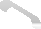 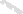 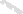 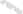 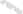 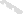 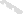 座席•オペレーターの 自由な変更•入替
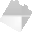 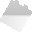 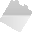 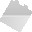 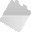 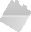 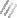 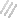 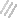 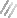 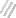 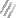 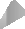 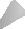 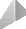 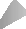 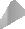 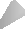 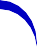 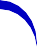 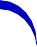 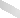 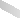 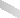 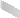 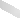 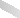 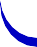 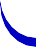 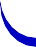 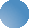 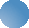 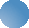 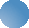 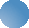 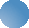 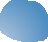 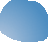 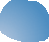 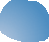 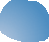 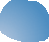 5
特徴③	豊富な外部連携機能
外部連携が可能なBlueBean専用ソフトフォン（BlueBeanClient）を用いることで、 外部システムとの発着信連携が可能となります。
また、salesforceについては、専用のAPIを利用することでより親和性の高い連携 が可能です。
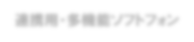 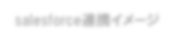 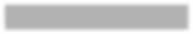 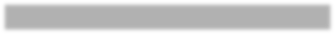 連携用•多機能ソフトフォン
salesforce連携イメージ
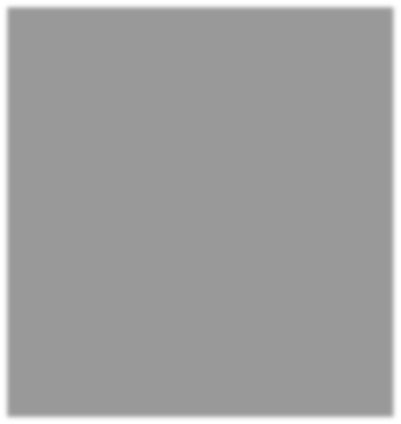 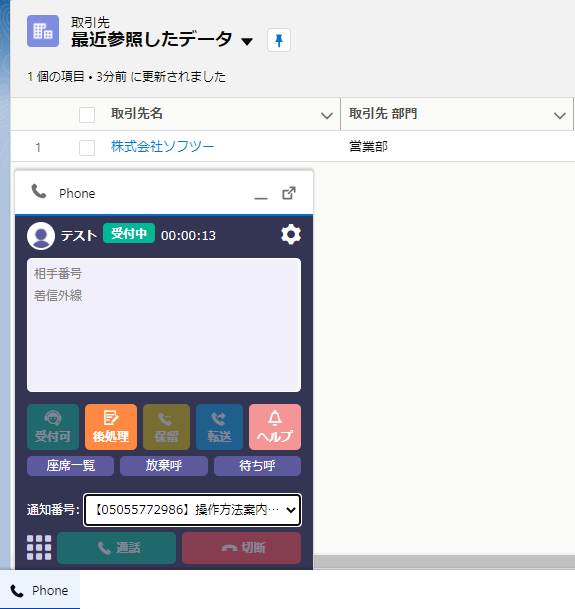 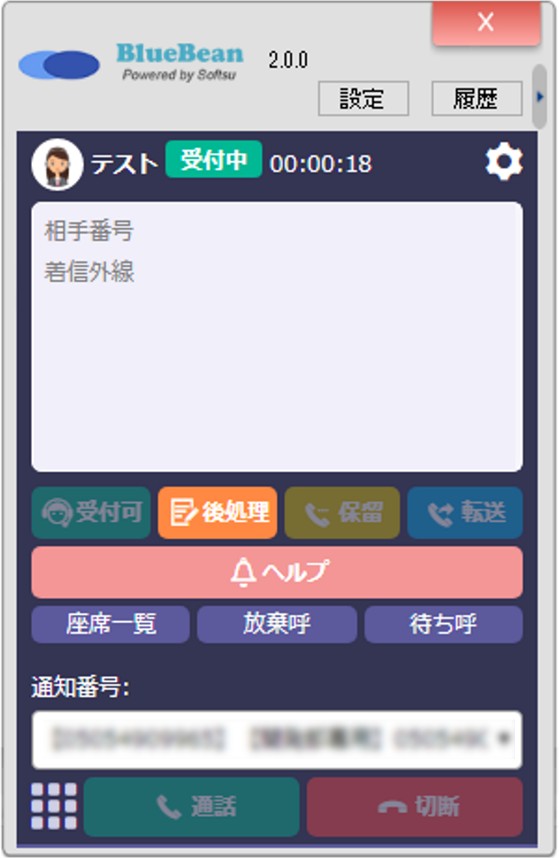 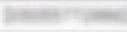 6
メリット：サーバーフリー•ロケーションフリー
コールセンター内にサーバーなどの設備は必要ありません。インターネット回線・ PC・IP電話機があればコールセンターの構築が可能。
電話回線もクラウド上で接続するため、コールセンターの設備が非常にシンプルで、国内のみならず海外にもコールセンターの構築が可能です。
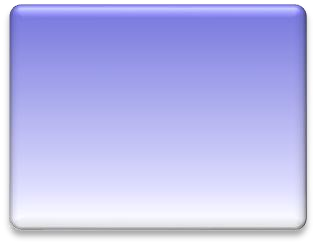 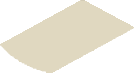 IP電話ネットワーク
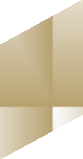 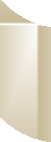 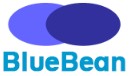 SIP認証
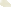 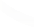 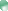 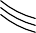 インターネット
一般加入電話網
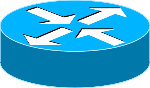 光回線
光回線
インターネット
INS回線
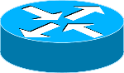 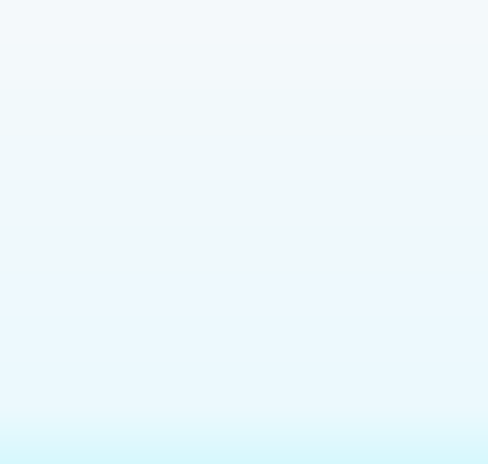 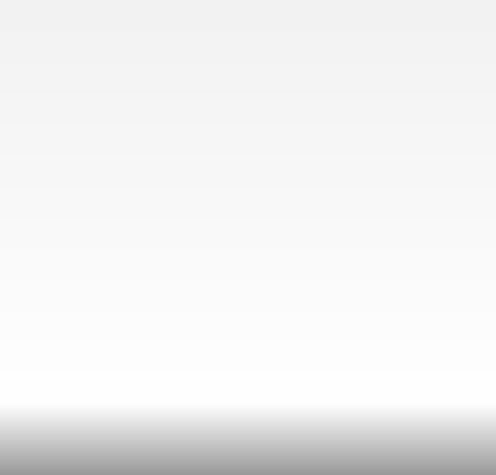 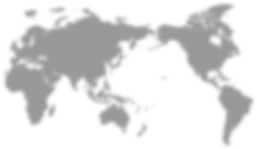 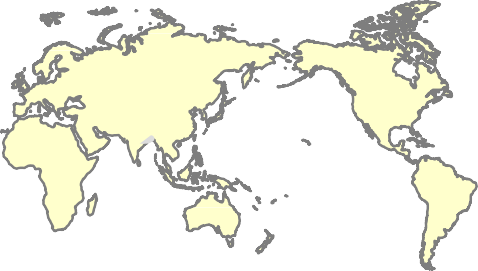 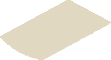 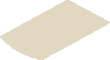 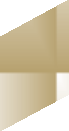 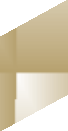 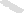 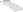 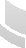 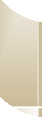 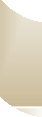 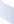 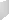 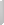 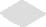 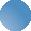 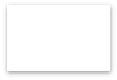 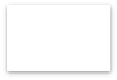 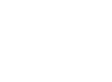 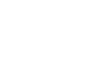 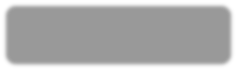 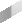 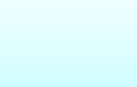 PBX
サーバー
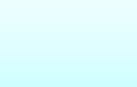 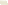 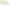 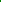 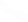 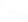 CRM
サーバー
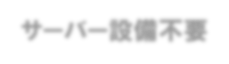 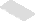 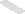 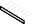 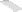 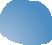 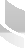 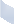 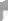 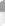 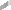 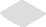 サーバー設備不要
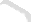 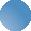 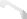 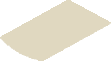 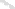 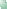 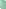 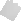 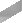 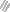 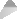 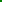 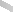 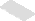 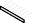 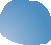 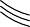 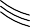 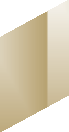 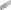 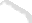 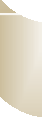 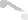 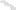 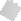 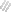 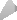 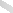 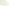 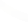 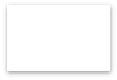 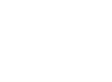 CTI
サーバー
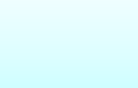 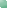 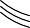 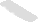 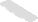 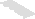 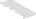 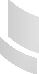 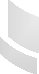 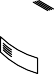 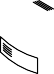 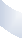 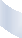 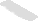 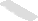 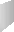 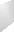 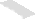 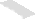 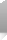 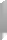 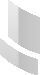 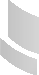 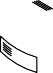 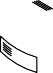 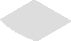 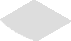 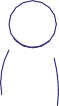 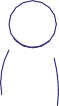 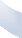 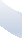 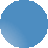 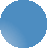 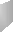 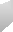 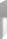 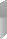 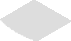 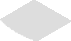 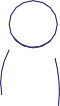 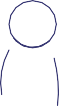 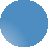 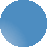 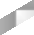 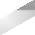 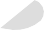 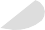 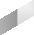 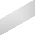 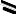 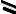 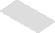 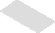 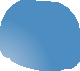 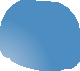 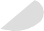 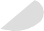 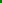 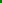 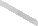 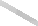 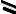 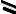 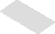 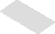 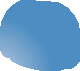 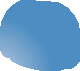 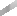 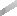 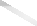 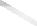 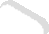 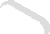 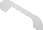 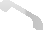 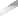 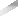 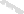 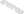 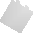 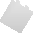 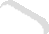 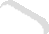 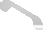 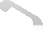 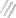 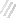 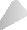 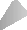 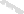 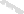 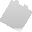 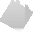 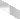 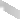 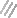 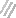 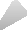 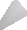 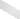 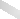 クラウド型コールセンター
レガシーコールセンター
7
機	能
8
マルチテナント機能①
複数業務（商材）管理
業務①ユーザー
業務②ユーザー
業務③ユーザー
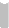 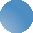 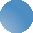 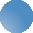 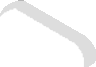 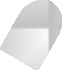 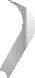 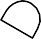 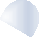 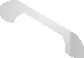 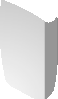 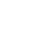 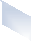 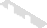 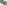 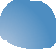 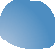 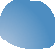 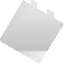 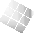 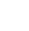 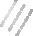 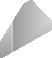 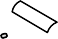 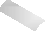 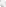 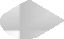 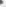 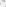 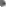 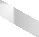 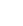 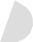 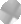 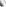 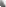 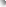 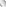 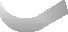 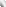 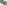 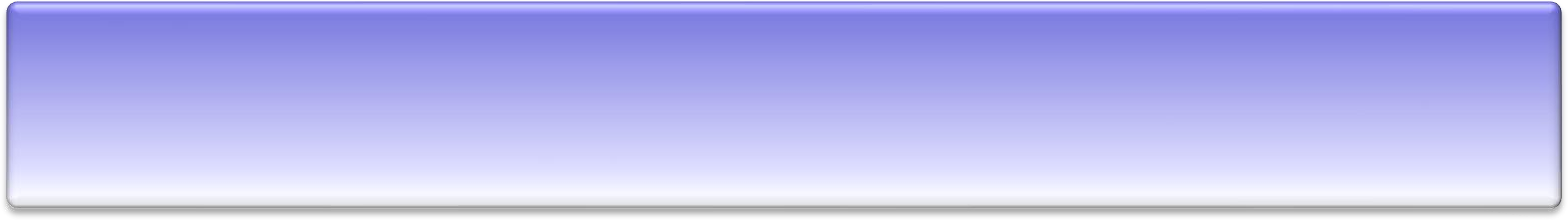 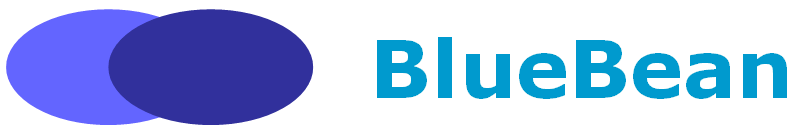 ◯◯商事様業務②
ソフツー自社業務①
ITサービス事業業務③
業務①
業務②
業務③
オペレーターチーム
オペレーターチーム
オペレーターチーム
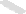 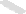 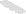 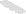 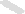 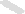 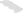 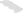 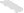 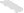 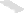 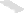 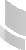 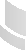 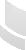 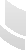 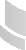 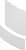 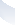 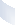 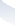 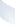 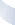 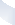 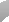 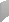 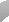 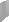 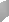 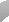 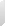 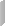 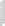 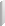 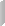 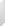 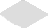 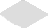 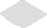 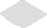 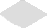 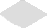 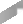 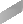 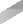 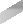 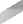 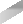 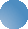 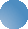 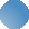 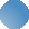 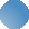 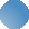 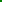 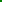 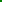 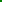 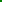 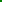 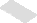 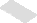 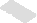 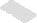 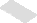 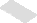 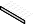 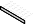 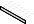 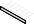 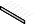 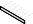 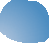 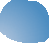 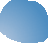 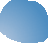 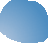 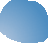 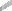 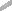 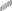 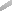 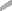 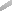 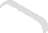 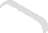 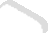 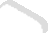 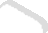 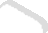 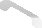 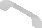 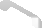 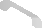 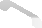 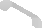 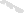 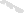 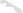 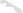 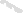 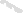 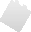 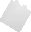 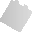 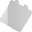 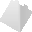 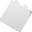 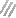 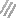 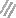 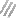 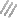 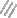 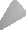 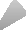 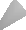 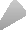 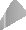 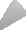 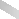 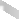 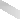 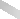 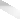 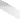 業務①②
担当スーパーバイザー
業務③
担当スーパーバイザー
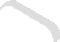 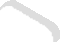 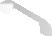 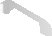 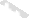 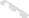 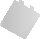 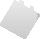 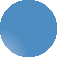 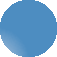 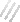 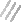 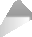 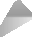 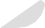 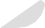 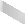 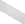 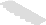 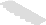 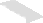 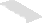 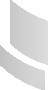 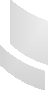 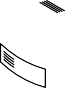 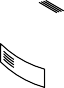 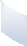 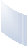 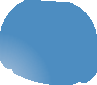 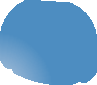 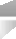 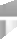 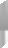 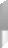 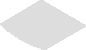 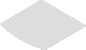 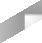 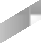 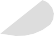 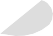 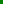 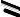 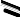 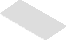 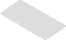 （業務①）
オペレーター管理 •顧客情報管理
通話レポート •顧客レポート
オペレーターレポート
（業務②）
オペレーター管理
顧客情報管理
顧客レポート
（業務③）
オペレーター管理 •顧客情報管理
通話レポート •顧客レポート
オペレーターレポート
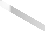 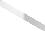 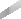 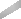 複数業務（商材）に対応しており、各業務ごとの管理、集計
レポーティングが可能で効率的にコールセンター運営が出来ます。
9
マルチテナント機能②
アクセス権限設定
業務①ユーザー
業務②ユーザー
業務③ユーザー
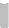 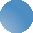 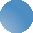 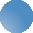 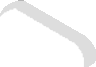 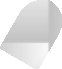 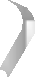 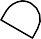 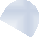 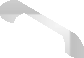 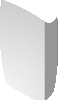 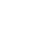 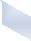 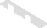 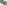 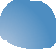 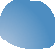 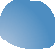 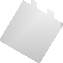 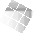 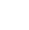 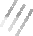 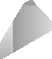 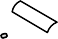 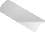 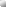 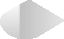 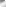 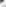 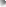 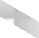 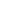 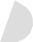 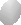 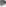 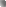 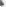 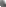 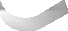 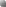 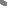 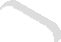 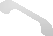 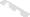 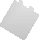 業務①チーム
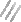 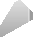 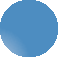 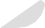 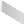 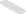 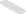 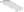 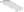 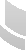 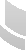 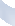 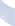 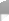 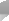 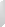 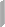 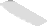 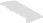 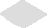 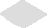 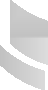 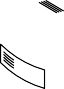 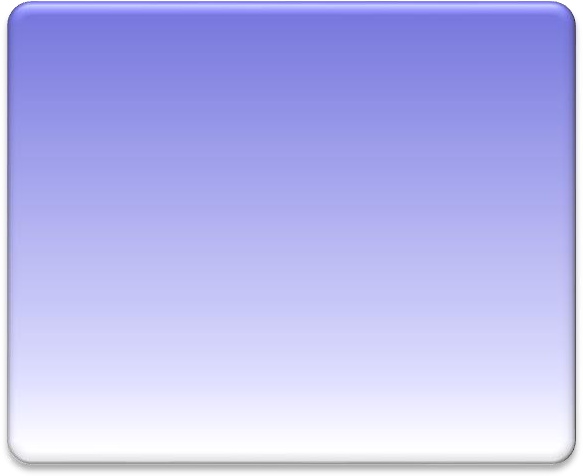 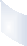 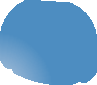 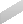 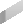 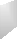 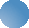 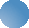 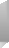 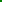 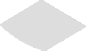 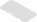 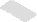 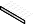 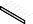 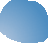 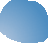 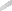 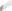 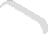 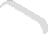 業務①
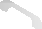 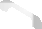 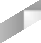 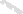 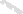 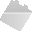 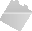 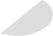 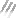 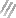 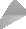 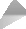 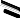 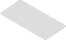 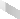 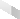 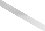 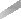 ×アクセス不可
業務①②担当
業務②③チーム
業務②
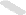 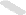 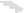 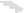 ×アクセス不可
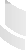 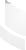 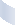 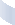 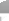 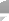 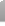 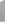 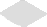 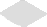 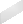 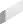 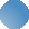 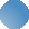 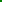 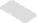 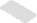 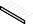 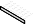 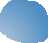 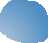 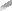 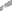 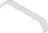 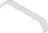 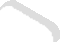 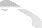 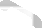 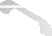 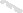 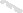 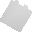 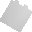 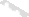 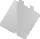 業務③
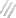 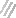 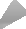 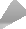 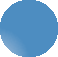 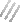 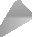 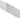 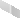 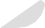 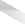 ◯ア
クセス可
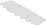 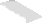 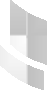 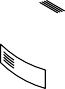 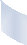 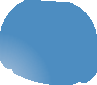 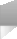 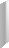 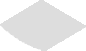 ◯アクセス可
業務③チーム
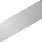 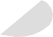 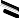 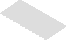 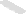 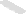 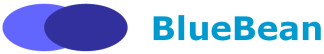 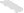 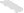 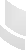 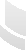 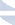 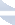 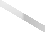 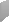 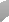 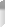 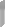 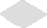 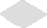 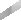 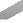 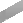 業務③担当
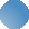 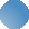 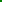 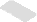 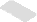 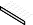 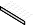 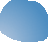 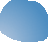 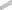 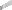 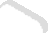 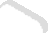 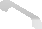 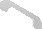 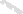 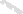 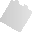 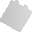 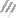 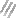 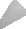 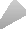 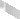 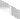 スーパーバイザー
オペレーター
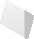 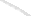 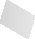 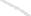 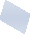 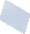 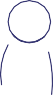 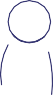 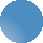 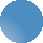 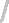 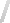 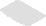 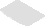 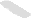 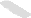 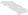 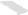 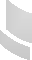 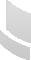 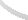 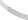 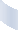 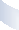 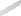 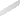 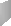 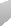 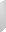 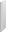 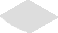 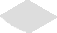 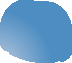 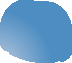 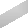 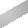 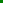 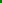 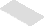 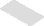 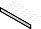 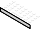 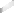 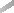 システム管理者
マネージャー
システム管理者以外は、担当の業務のみにアクセスが可能、マネージャーは全業務への
アクセスが可能で、顧客情報の管理が効率的に出来ます。
10
アウトバウンド機能①
プレディクティブ•プレビュー発信
03-xxxx-2222
090-xxxx-5555
03-xxxx-1111
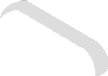 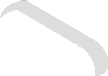 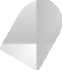 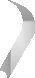 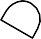 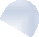 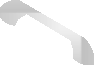 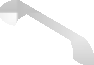 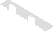 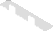 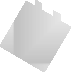 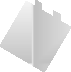 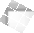 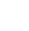 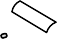 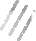 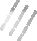 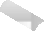 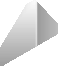 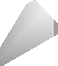 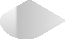 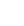 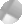 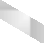 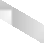 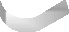 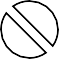 03-xxxx-3333
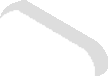 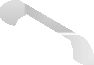 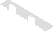 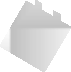 ③ 通話成立
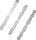 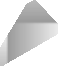 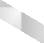 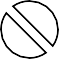 ② 3通話同時発信
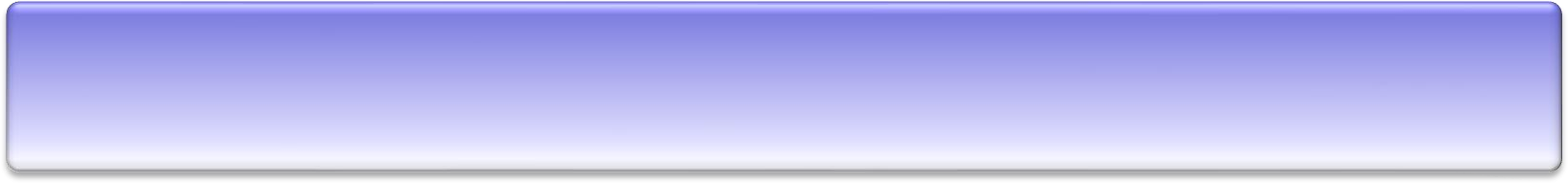 発信倍率 3 設定
発信	着信
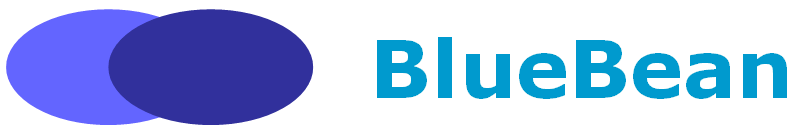 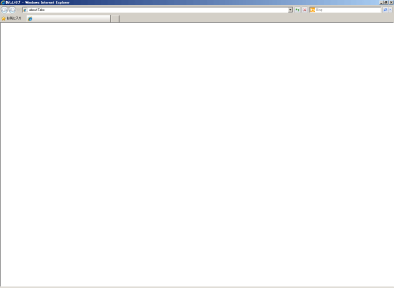 ブラウザ画面
業務 Ａ
① 発信接続 ON
④ 03-xxxx-2222
と通話開始
氏名：ソフツー 花子
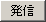 クリック発信
連絡先：090-xxxx-5555
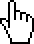 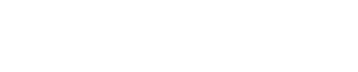 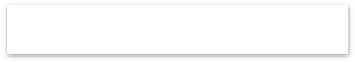 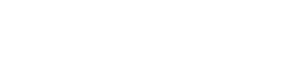 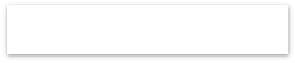 (PD)コール
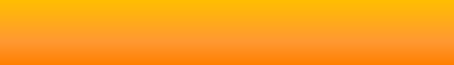 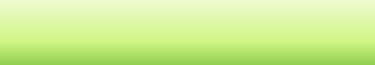 プレディクティブ
プレビュー（  PV  ）コール
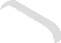 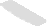 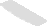 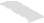 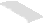 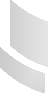 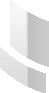 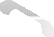 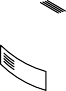 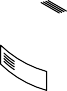 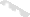 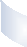 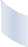 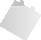 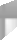 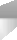 オペレーター Ａ
アウトバウンド営業チーム 発信倍率 ３
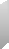 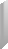 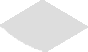 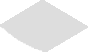 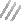 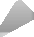 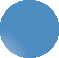 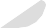 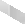 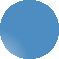 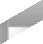 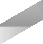 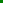 オペレーター B
フォローチーム
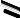 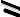 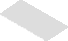 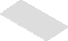 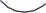 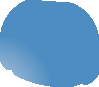 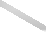 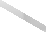 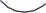 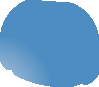 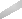 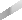 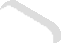 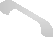 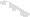 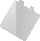 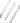 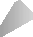 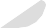 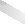 自動的に複数回線発信するため、非常に 効率的なアウトバウンド業務が可能
顧客データを確認し、発信ボタンをクリック してから発信するため、間違い発信がない
11
アウトバウンド機能②
発信リスト管理機能
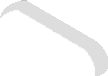 03-xxxx-1111
顧客

03-xxxx-2222
顧客

03-xxxx-3333
顧客
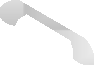 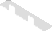 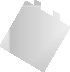 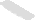 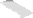 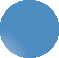 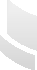 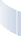 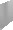 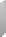 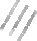 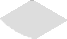 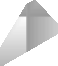 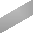 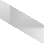 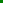 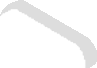 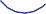 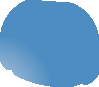 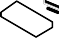 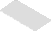 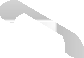 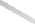 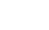 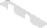 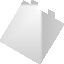 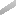 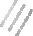 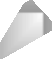 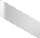 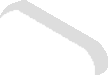 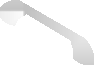 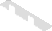 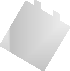 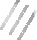 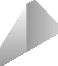 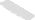 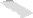 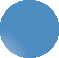 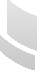 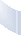 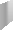 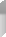 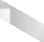 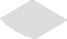 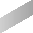 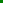 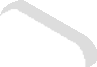 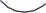 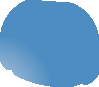 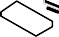 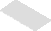 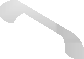 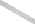 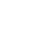 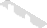 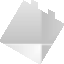 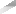 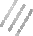 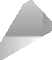 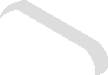 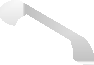 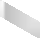 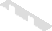 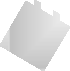 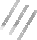 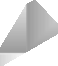 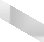 ■発信リスト
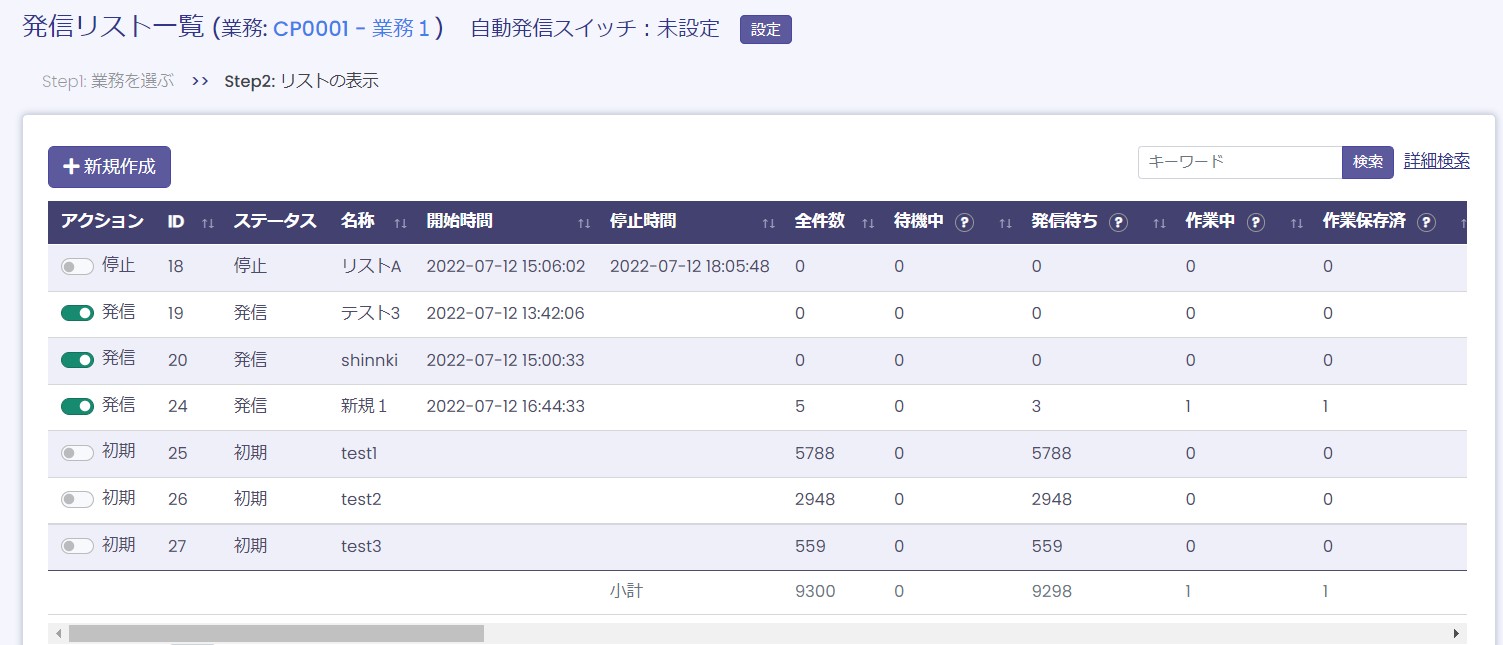 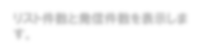 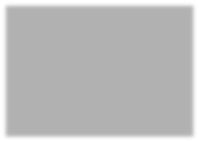 リスト件数と発信件数を表示しま す。
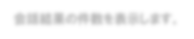 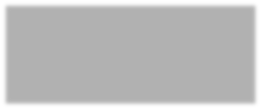 会話結果の件数を表示します。
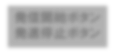 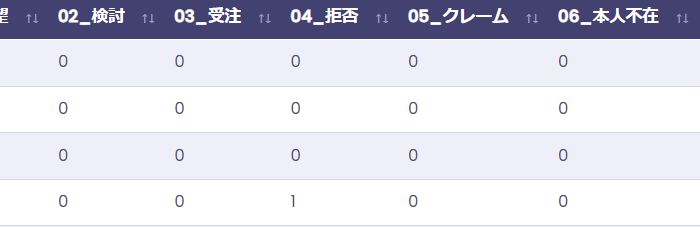 全件数：リストの全件数
待機中：待機リストの全件数
発信待：発信待（未発信）の件数 作業中：現在通話中の件数
発信開始ボタン 発進停止ボタン
作業保存済：通話後の件数
自動発信：自動発信（自動再架電）の件数
12
アウトバウンド機能③	自動発信アンケート機能
自動発信後にコールをIVR(自動音声)へ接続。その後、分岐で押されたボタンを発着信履歴に表示します。
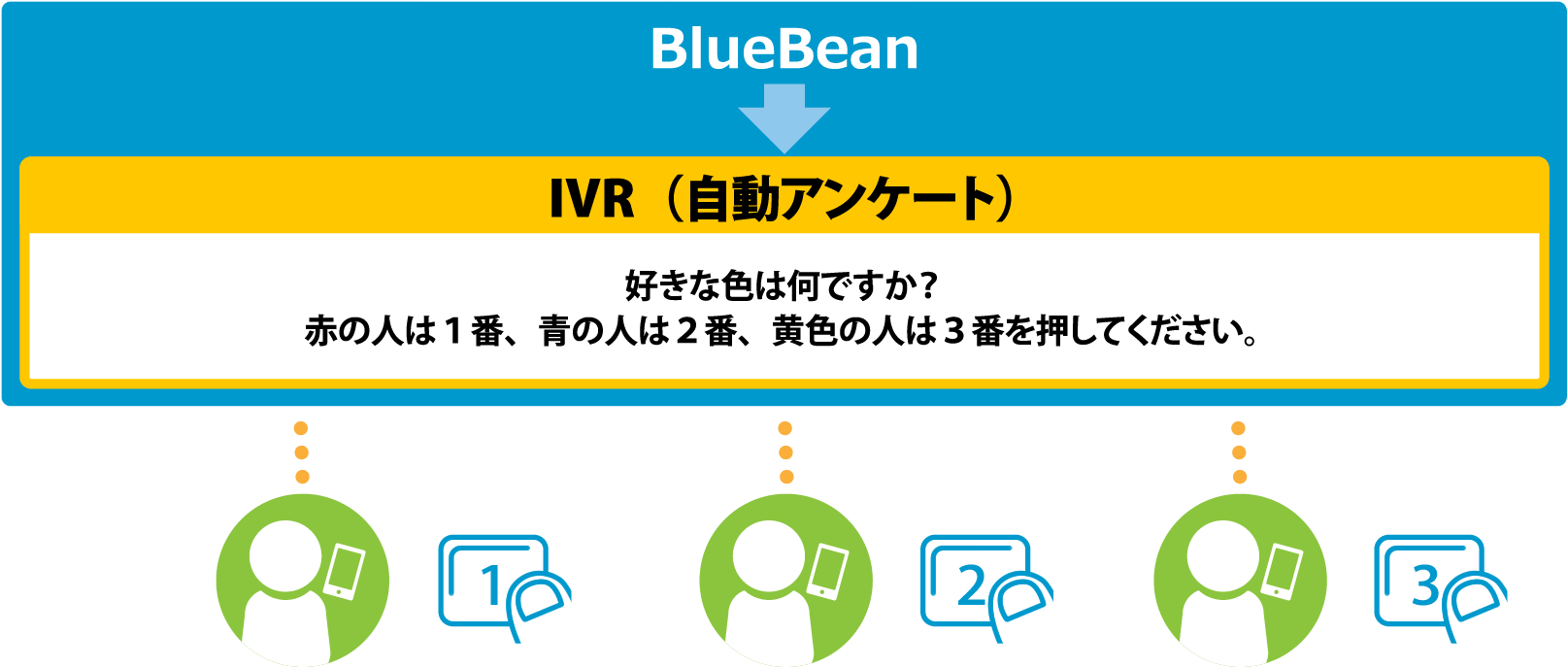 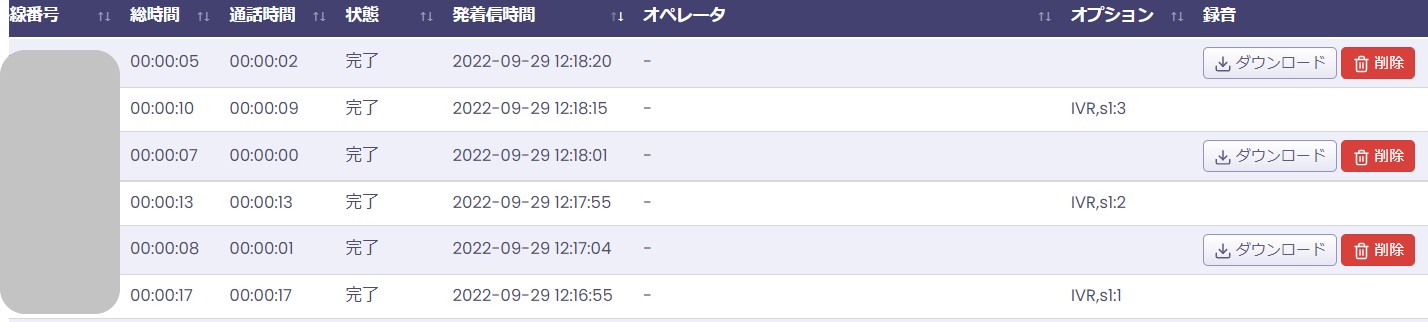 13
インバウンド機能①
マルチ着信ポップアップ機能
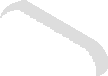 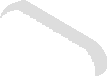 03-xxxx-1111
03-xxxx-2222
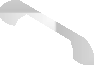 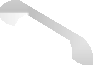 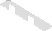 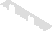 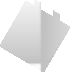 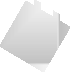 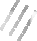 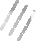 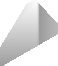 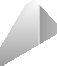 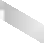 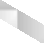 顧客
顧客
0120-xxx-xxxに問合せ
03-xxxx-xxxxに問合せ
050-xxxx-xxxxに問合せなし
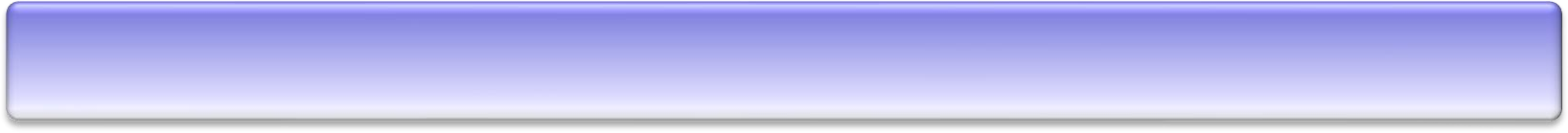 03-xxxx-xxxx
業務A番号
050-xxxx-xxxx
業務B番号
0120-xxx-xxx
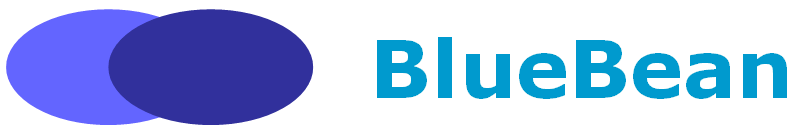 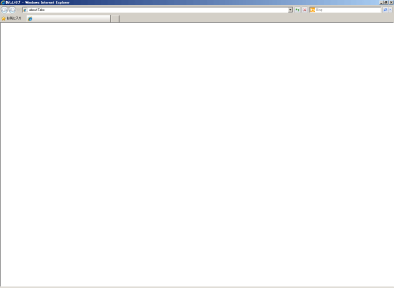 業務 Ａ
氏名：ソフツー 花子
連絡先：03-xxxx-2222 住所：東京都江戸川区
着信
着信
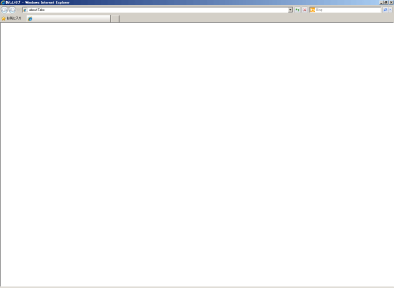 業務 Ａ
氏名：ソフツー 太郎
連絡先：03-xxxx-1111 住所：東京都中央区
購入履歴
ブラウザ画面
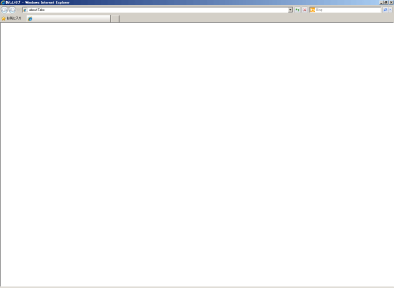 業務 Ｂ  表示なし
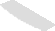 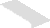 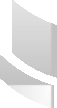 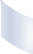 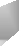 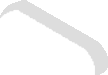 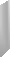 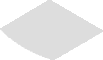 購入履歴
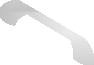 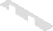 ブラウザ画面
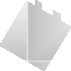 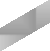 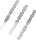 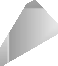 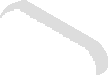 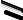 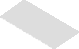 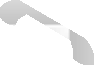 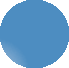 番号
情報
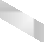 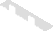 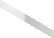 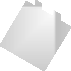 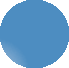 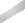 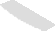 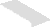 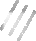 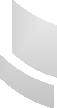 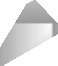 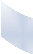 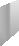 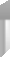 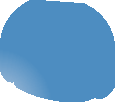 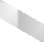 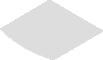 ブラウザ画面
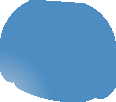 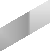 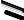 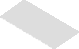 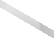 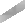 2つの業務にログイン時、登録されている業務画 面にポップアップ
番号情報から顧客情報をポップアップ
14
インバウンド機能②
ACD機能（スキルベースルーティング）
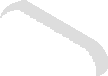 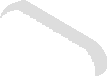 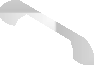 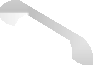 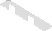 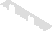 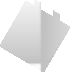 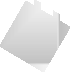 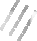 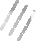 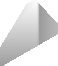 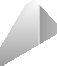 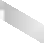 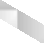 顧客
顧客
0120-xxx-xxxに問合せ
03-xxxx-xxxxに問合せ
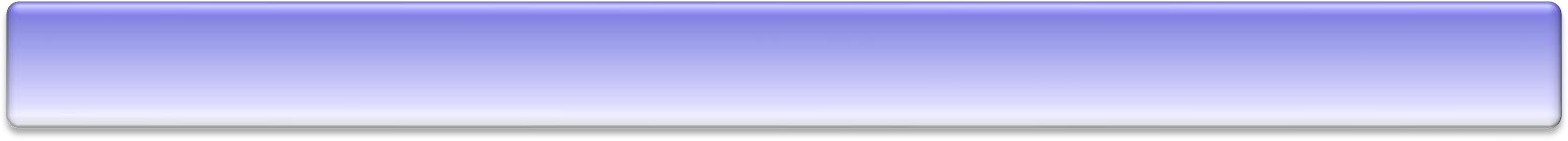 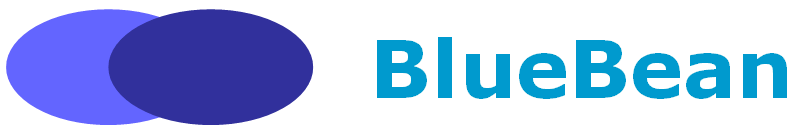 0120-xxx-xxx
03-xxxx-xxxx
着信優先度設定に応じた 着信の振り分けが可能
オペレーターが塞がっている場合の あふれ呼設定が可能
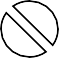 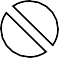 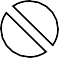 ①優先度
②優先度
③優先度
（あふれ呼ガイダンス）  只今混み合っています しばらくお待ちください
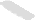 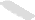 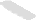 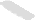 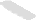 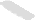 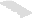 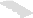 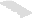 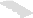 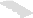 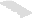 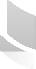 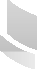 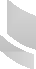 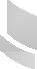 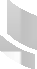 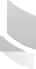 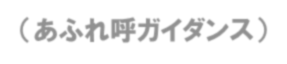 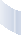 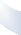 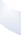 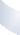 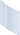 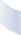 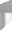 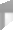 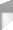 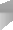 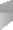 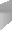 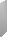 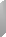 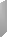 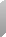 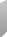 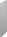 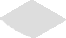 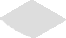 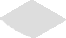 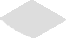 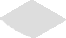 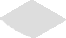 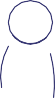 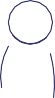 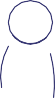 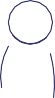 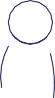 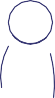 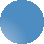 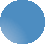 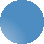 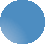 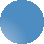 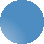 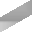 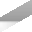 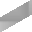 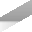 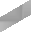 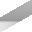 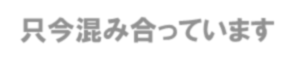 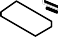 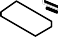 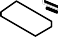 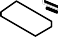 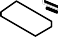 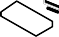 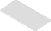 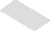 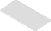 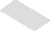 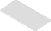 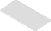 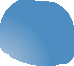 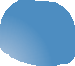 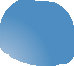 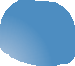 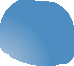 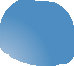 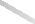 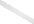 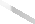 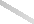 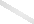 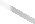 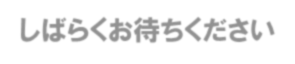 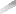 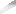 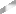 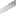 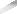 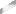 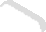 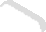 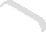 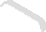 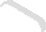 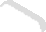 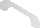 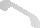 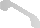 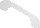 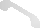 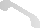 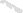 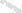 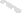 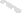 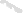 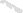 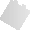 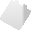 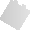 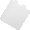 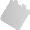 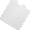 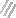 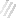 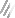 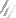 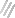 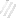 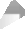 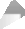 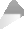 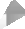 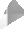 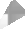 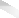 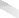 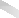 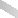 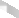 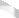 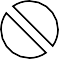 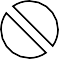 （着信方法）
一斉配信、待ち時間順着信
着信回数順着信、ランダム着信、 順次着信
オペレーターが空き次第 再度振り分け
15
インバウンド機能③	IVR機能（音声自動応答）
0120-xxx-xxxに問合せ
03-xxxx-xxxxに問合せ
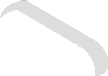 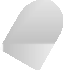 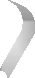 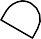 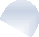 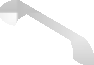 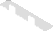 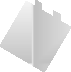 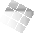 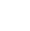 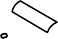 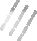 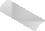 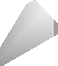 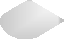 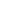 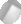 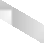 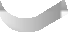 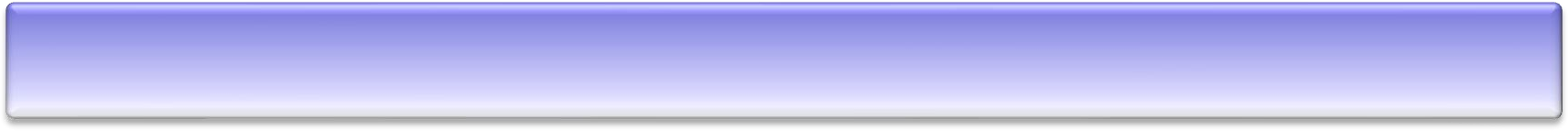 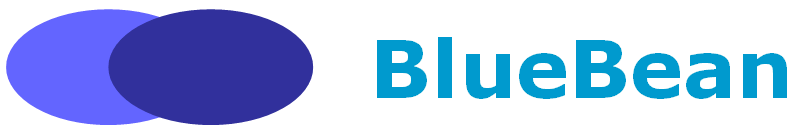 0120-xxx-xxx
03-xxxx-xxxx
自動ガイダンス
問合せ内容に応じた窓口番号の案内ガイダンスを再生
夜間
新規の問合せは2番•••
只今の時間は•••営業時間は•••• 緊急の場合は9番•••
料金の問合せは１番•••
技術の問合せは3番•••
（ウィスパー機能）
A社からの転送です•••
（ウィスパー機能）
A社からの時間外転送です•••
料金チーム
新規チーム
メーカー窓口（外線）
時間外窓口（外線）
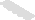 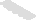 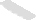 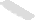 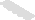 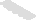 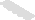 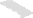 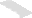 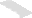 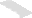 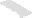 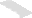 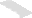 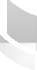 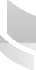 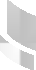 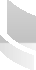 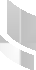 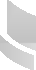 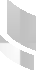 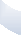 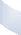 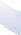 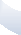 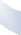 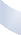 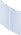 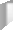 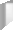 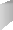 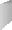 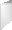 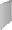 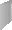 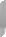 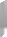 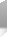 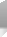 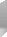 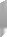 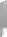 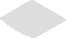 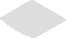 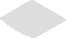 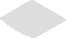 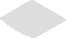 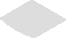 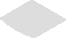 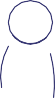 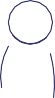 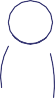 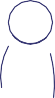 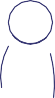 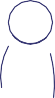 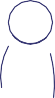 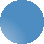 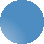 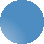 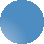 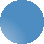 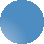 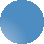 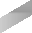 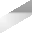 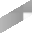 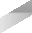 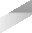 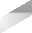 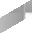 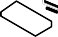 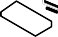 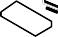 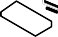 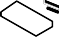 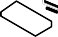 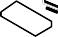 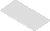 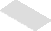 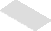 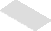 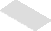 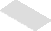 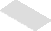 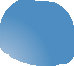 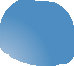 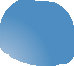 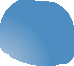 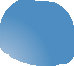 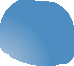 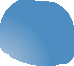 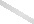 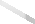 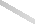 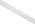 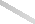 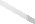 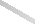 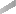 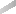 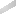 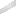 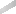 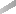 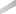 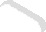 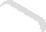 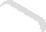 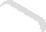 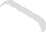 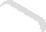 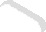 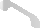 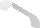 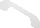 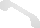 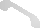 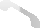 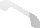 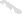 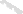 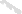 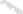 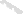 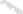 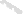 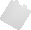 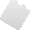 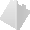 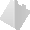 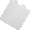 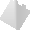 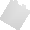 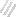 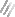 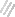 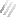 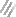 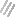 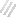 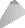 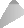 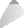 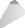 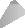 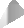 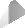 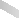 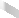 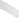 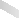 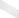 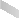 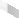 階層の制限はありません。ACDや転送、タイマー機能と組み合わせた複雑な設定も可能
お客様ご自身でガイダンスの録音も可能です。
16
管理機能①	全通話録音機能
通話内容を録音することが出来、内線や外線での検索やオペレーター毎の検索 が可能で、通話内容の管理やオペレーターのトレーニングなどが可能です。
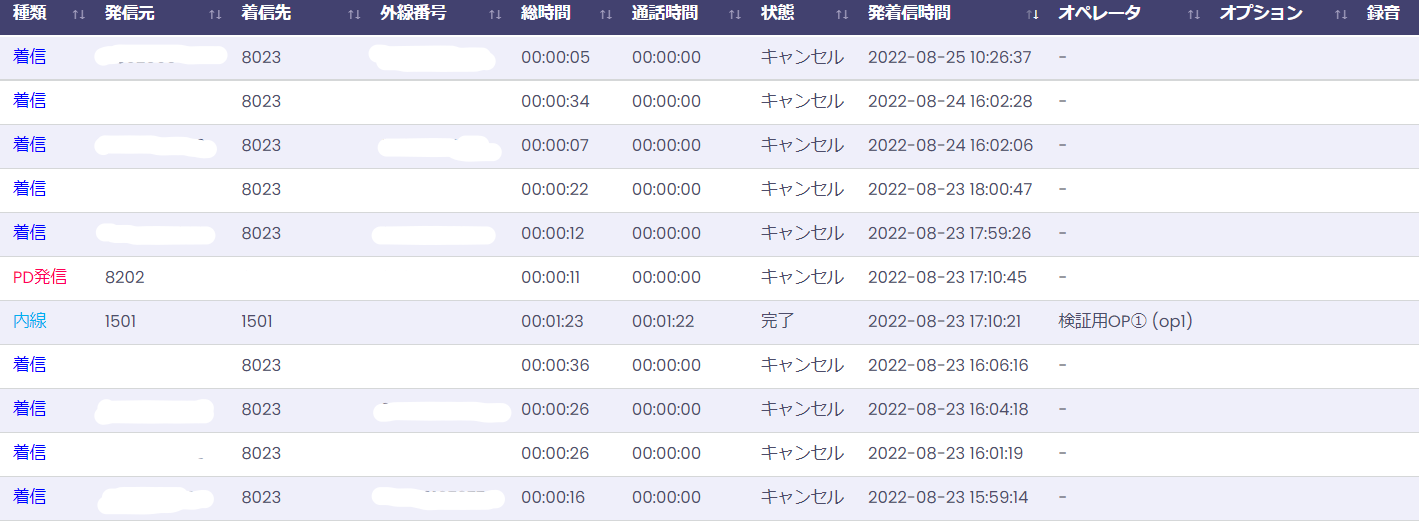 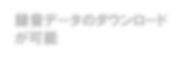 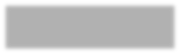 録音データのダウンロード が可能
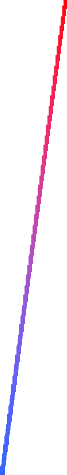 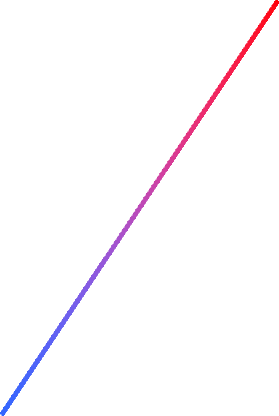 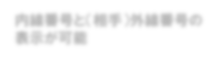 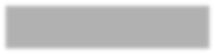 内線番号と（相手）外線番号の 表示が可能
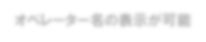 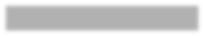 オペレーター名の表示が可能
録音データは「システム設定」より、期間を指定して一括でダウンロードすることも可能です。 現在利用可能な容量などもご確認いただけます。
17
管理機能②	リアルタイムモニタ機能
オペレーター名や内線番号が一目で把握出来、会話の内容モニタリングや オペレーターにささやきを行うことが出来ます。
また、待ち呼数等をリアルタイムで把握、的確なマネジメントが可能です。
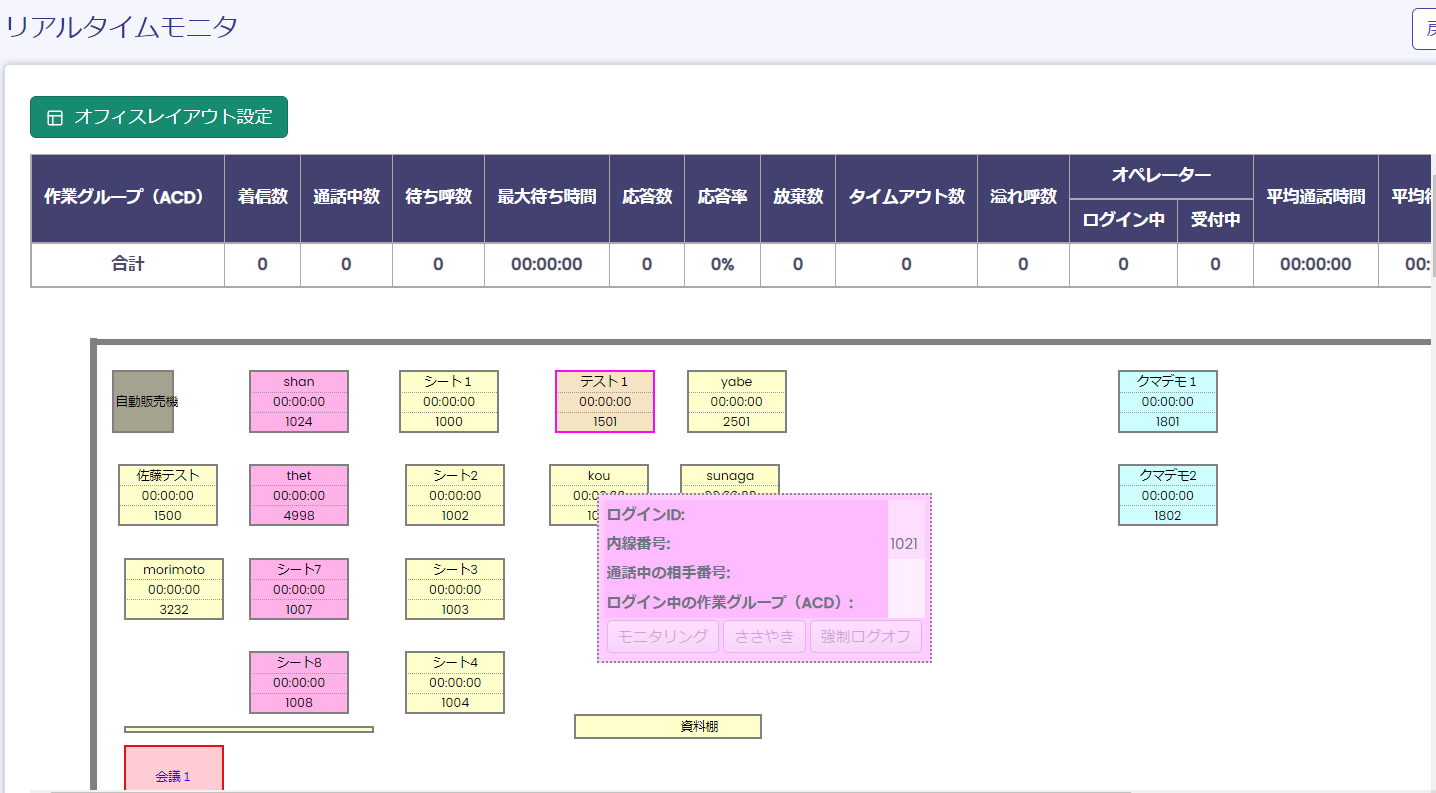 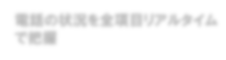 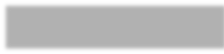 電話の状況を全項目リアルタイム で把握
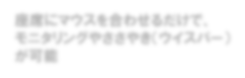 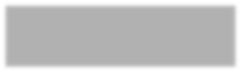 座席にマウスを合わせるだけで、
モニタリングやささやき（ウイスパー） が可能
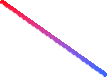 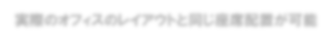 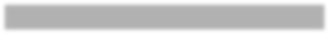 実際のオフィスのレイアウトと同じ座席配置が可能
18
管理機能③
オペレーター画面設定機能
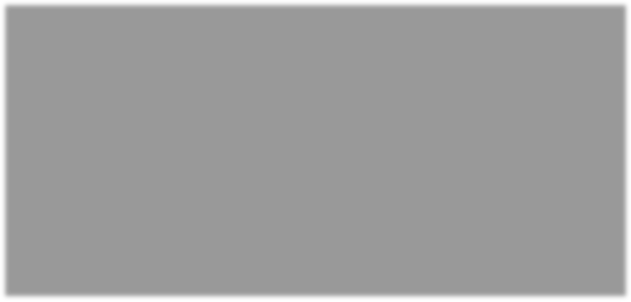 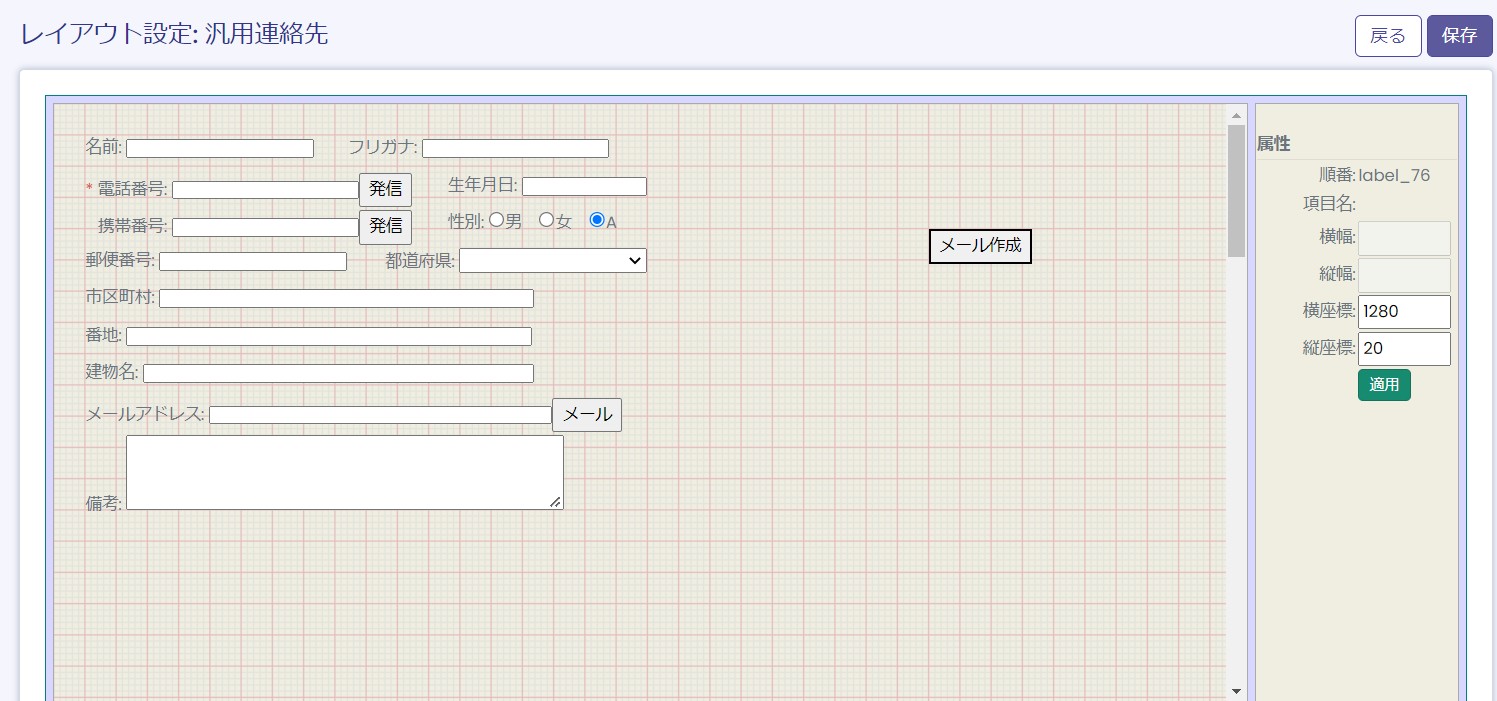 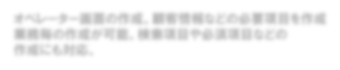 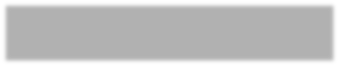 オペレーター画面の作成。顧客情報などの必要項目を作成 業務毎の作成が可能。検索項目や必須項目などの
作成にも対応。
設定画面（管理画面）
オペレーター画面
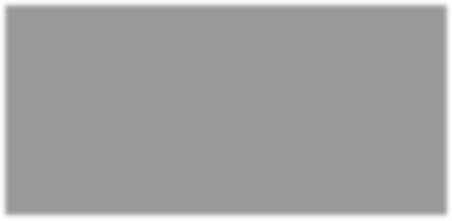 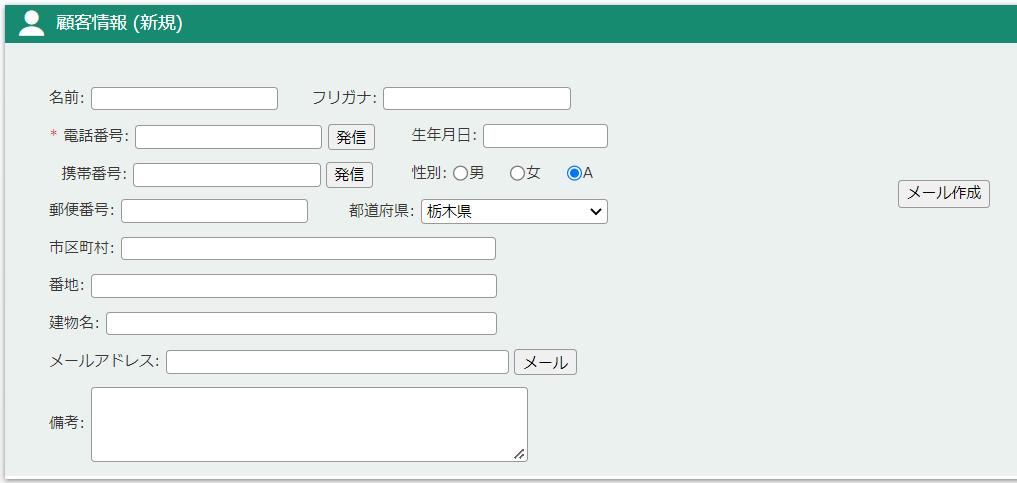 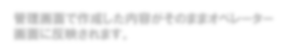 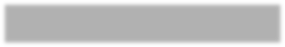 管理画面で作成した内容がそのままオペレーター 画面に反映されます。
19
オペレーター画面（顧客情報タブ管理）
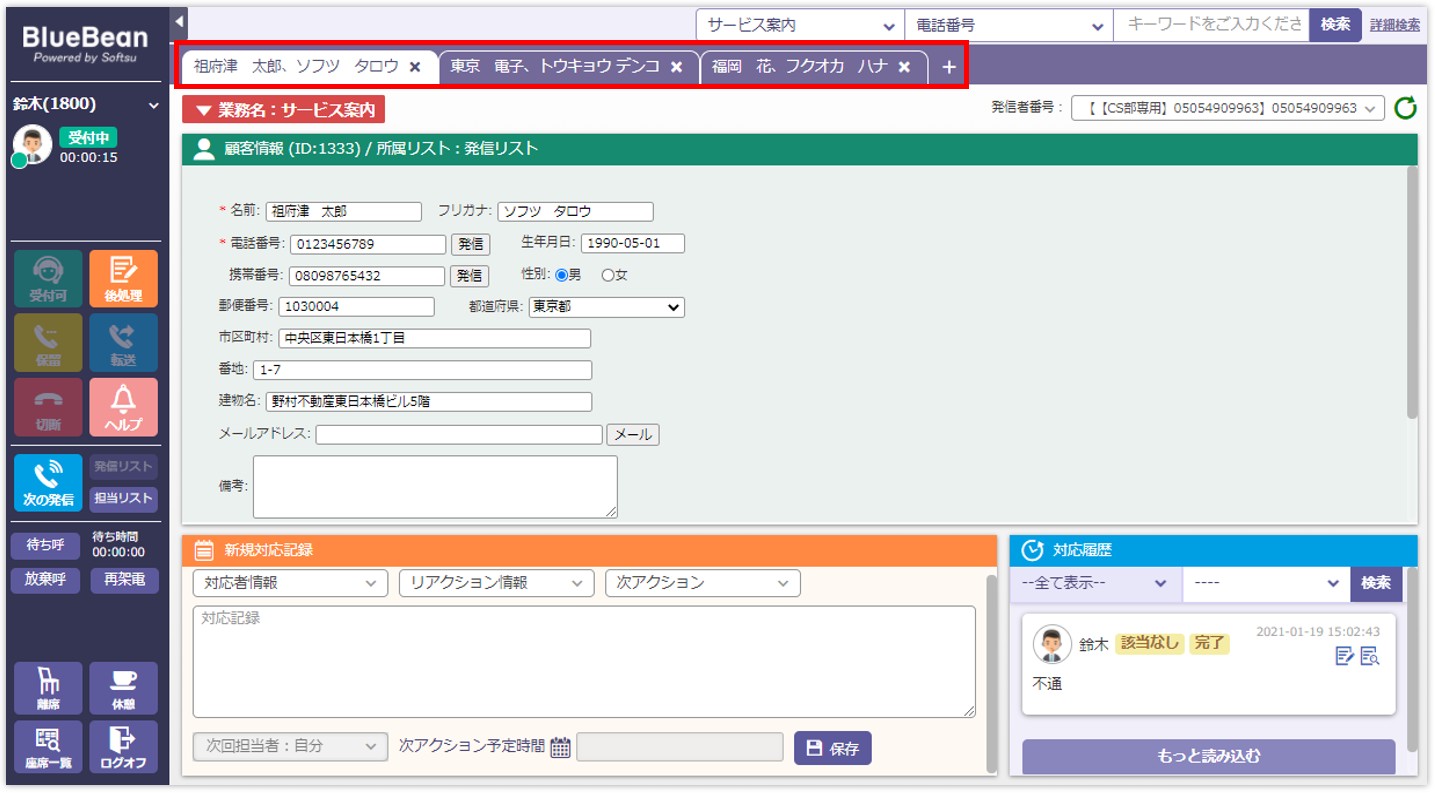 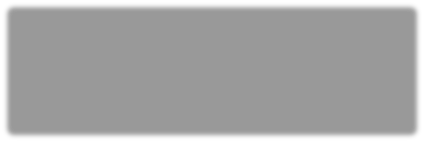 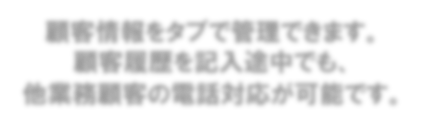 顧客情報をタブで管理できます。
顧客履歴を記入途中でも、
他業務顧客の電話対応が可能です。
20
オペレーター画面（座席一覧）
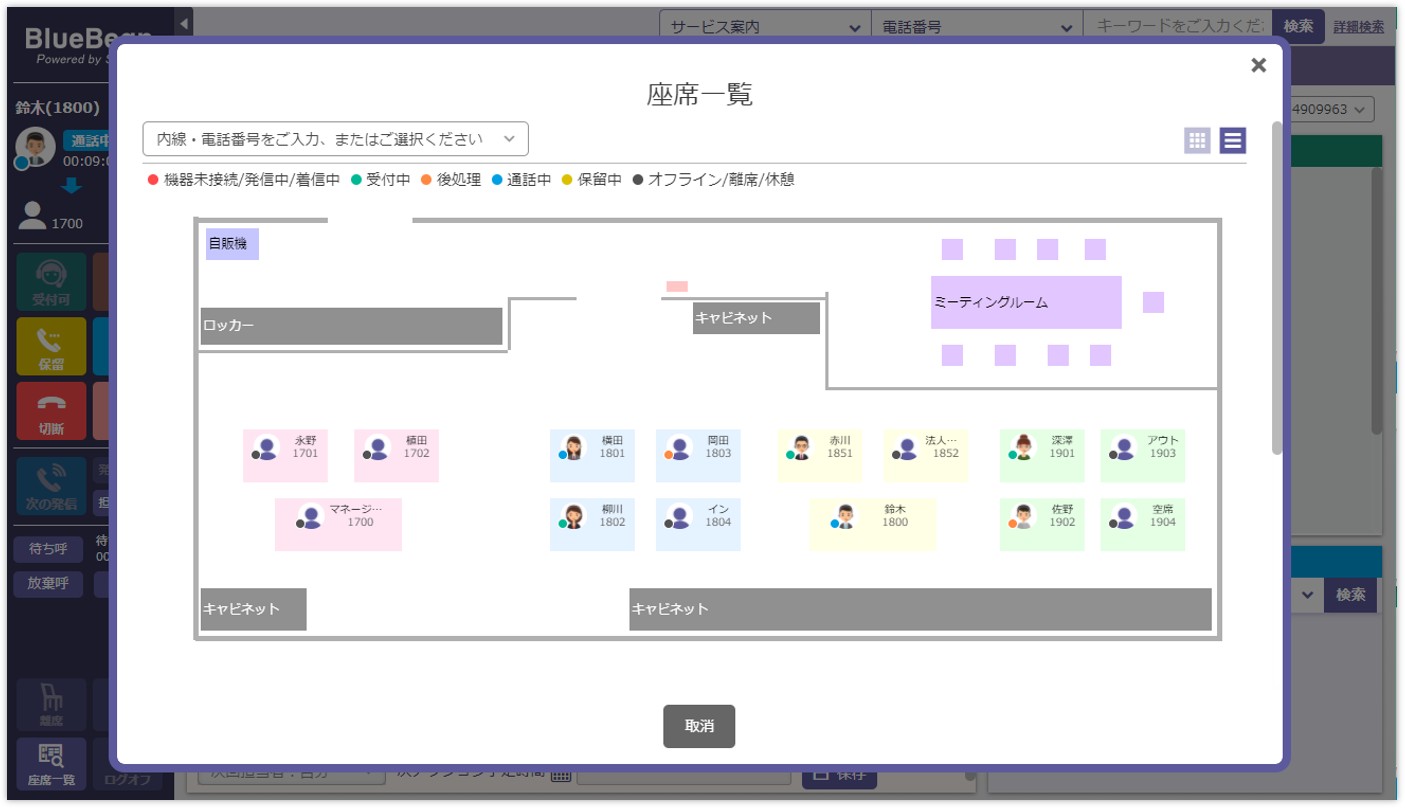 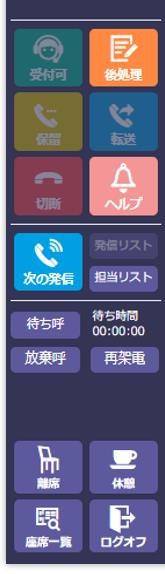 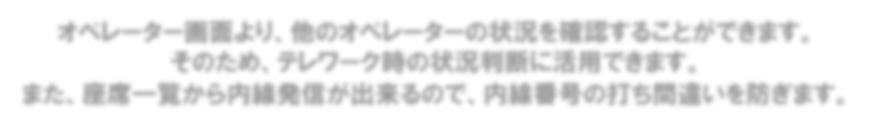 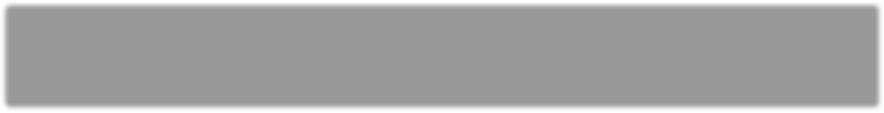 オペレーター画面より、他のオペレーターの状況を確認することができます。 そのため、テレワーク時の状況判断に活用できます。
また、座席一覧から内線発信が出来るので、内線番号の打ち間違いを防ぎます。
21
オペレーター画面（ヘルプボタン）
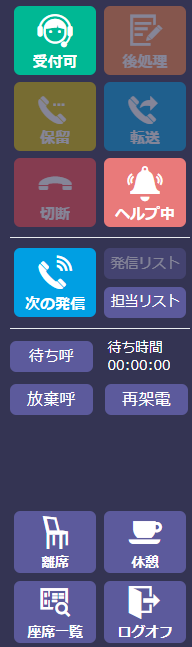 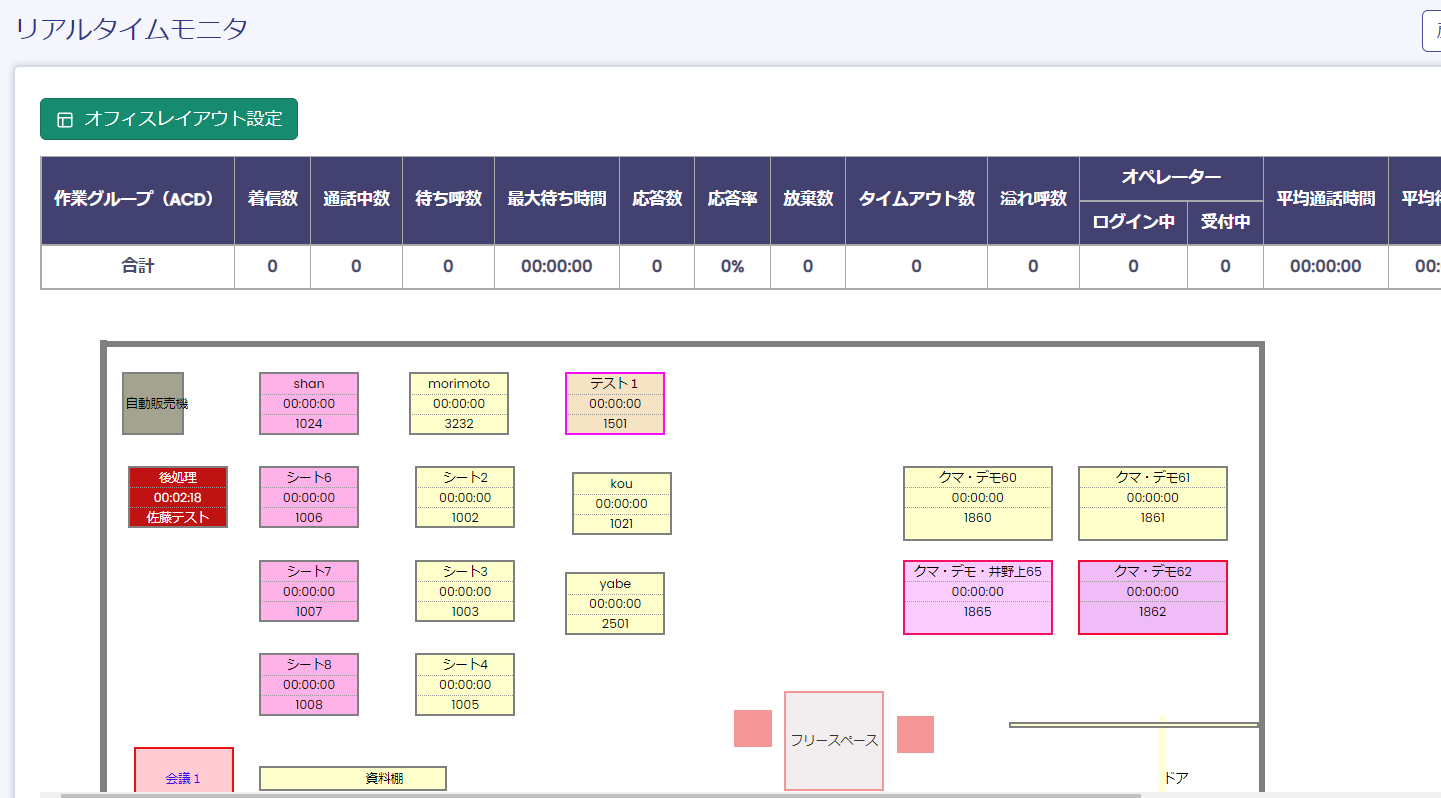 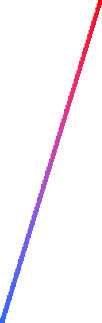 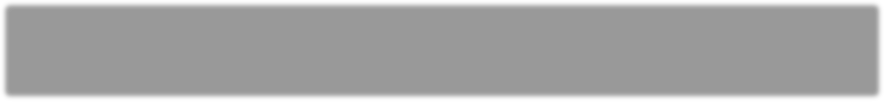 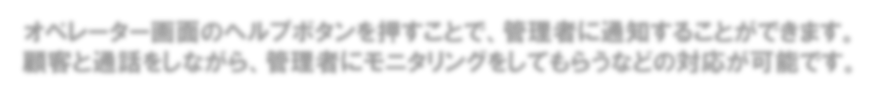 オペレーター画面のヘルプボタンを押すことで、管理者に通知することができます。 顧客と通話をしながら、管理者にモニタリングをしてもらうなどの対応が可能です。
22
BlueBeanCliant
BlueBeanClientとは
BlueBeanClientは、パソコン上でご利用いただける無償提供の電話機（ソフトフォン）で
す。外部システムとの連携設定が可能なので、現在ご利用いただいている顧客管理シ ステムを変更せずに、コールセンターシステムをご利用いただけます。もちろんソフトフォ ンの機能だけをご利用いただくことも可能です。
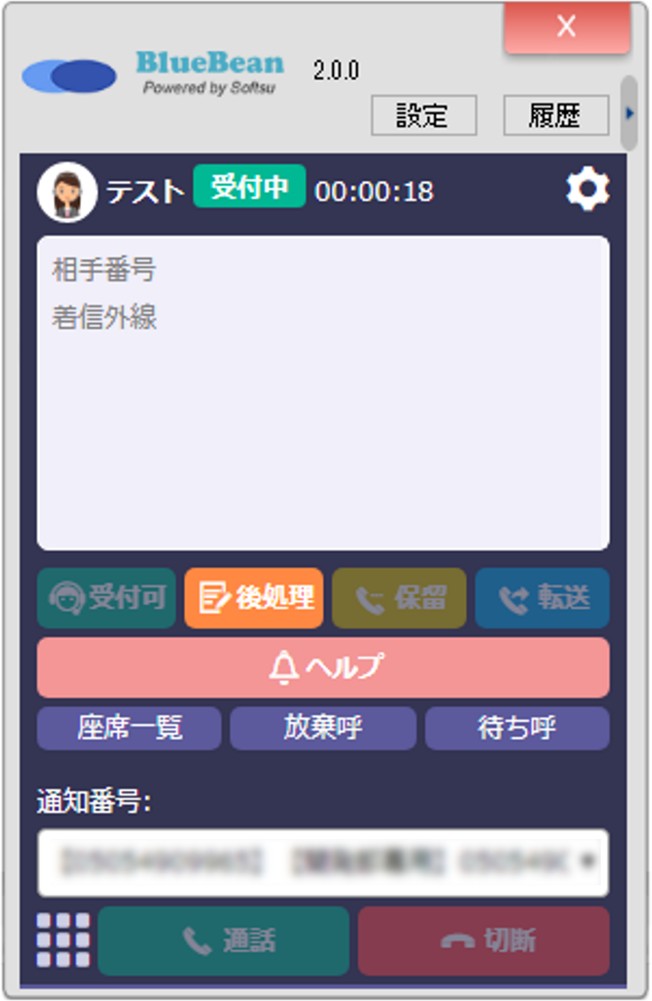 23
BlueBeanCliant（用途設定①）
BlueBeanオペレーター画面（Web）＋「ソフトフォンとして利用」
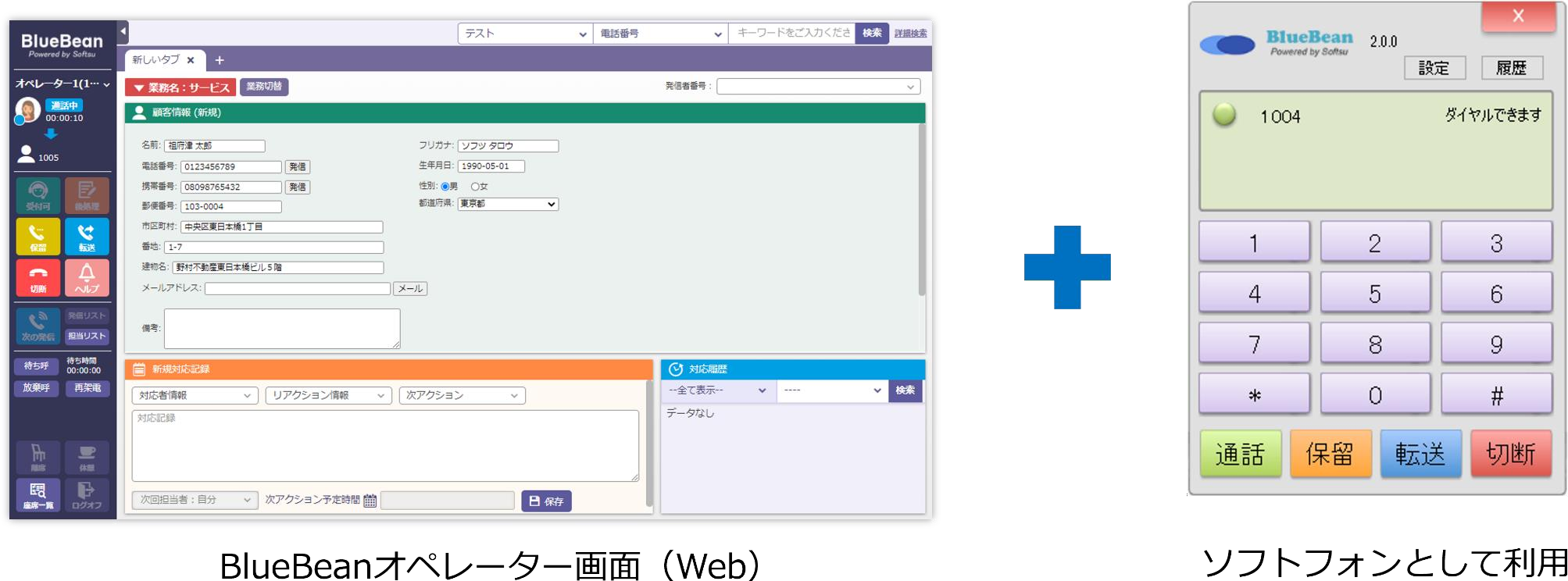 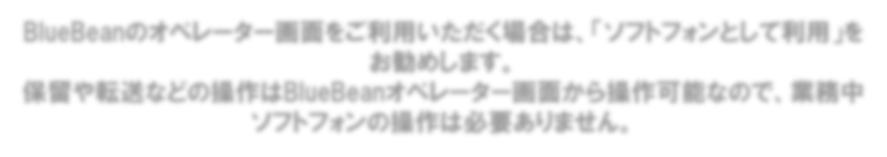 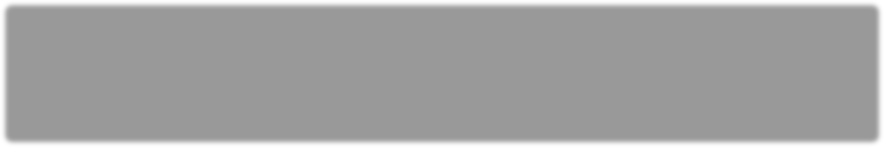 BlueBeanのオペレーター画面をご利用いただく場合は
「ソフトフォンとして利用」を お勧めします。
保留や転送などの操作はBlueBeanオペレーター画面から操作可能なので
業務中 ソフトフォンの操作は必要ありません。
24
BlueBeanCliant（用途設定②）
他社システム＋ソフトフォン及びオペレーター画面として利用
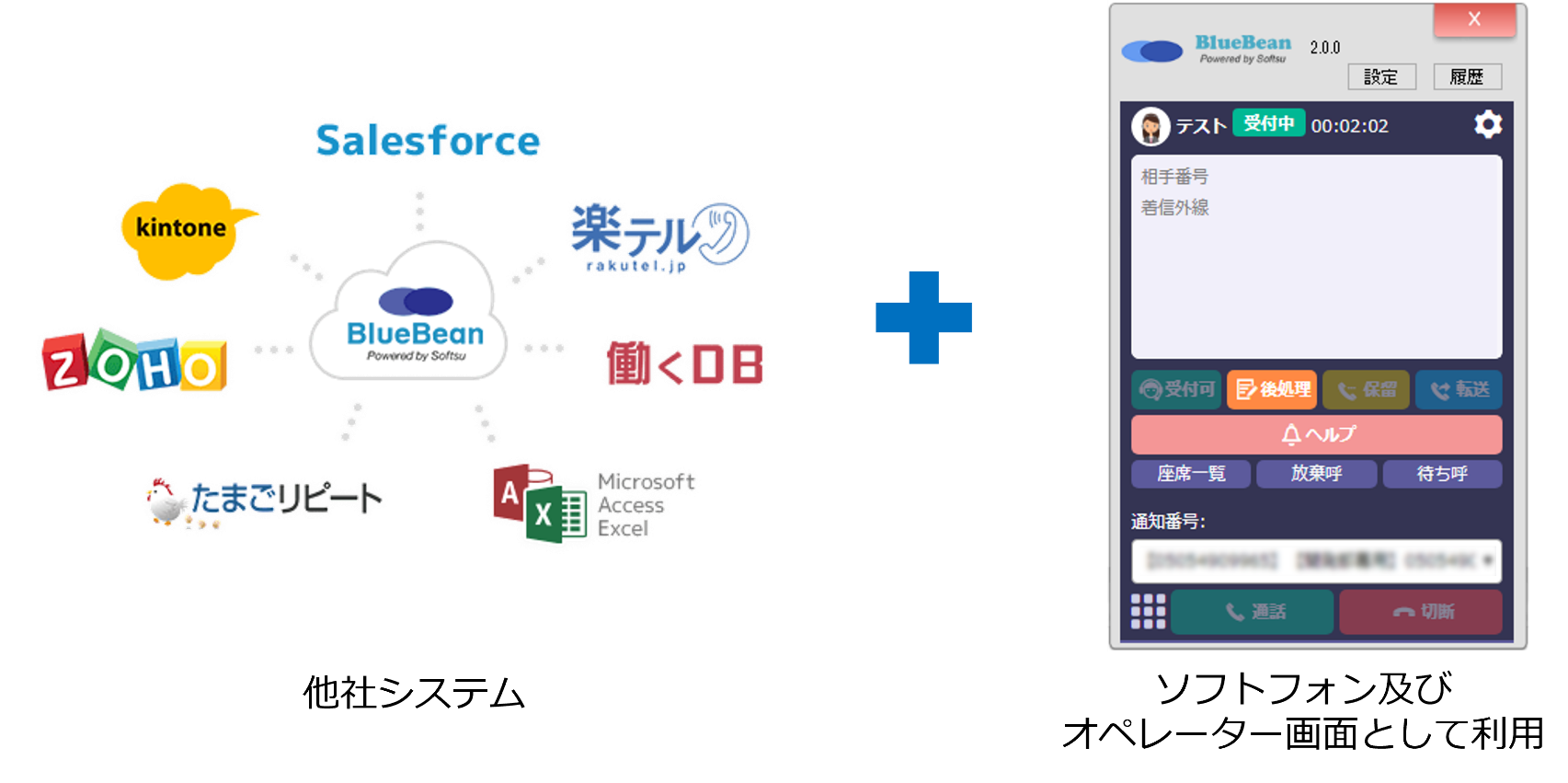 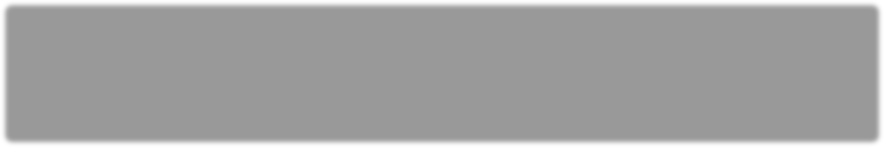 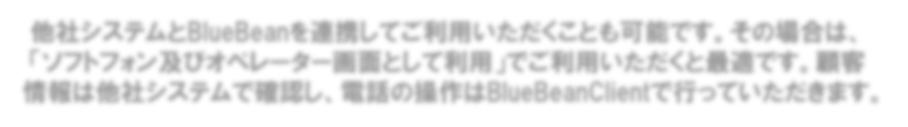 他社システムとBlueBeanを連携してご利用いただくことも可能です。その場合は、
「ソフトフォン及びオペレーター画面として利用」でご利用いただくと最適です。顧客
情報は他社システムで確認し、電話の操作はBlueBeanClientで行っていただきます。
25
BlueBeanCliant（用途設定③）
他社システム＋ハードフォン＋「オペレーター画面として利用」
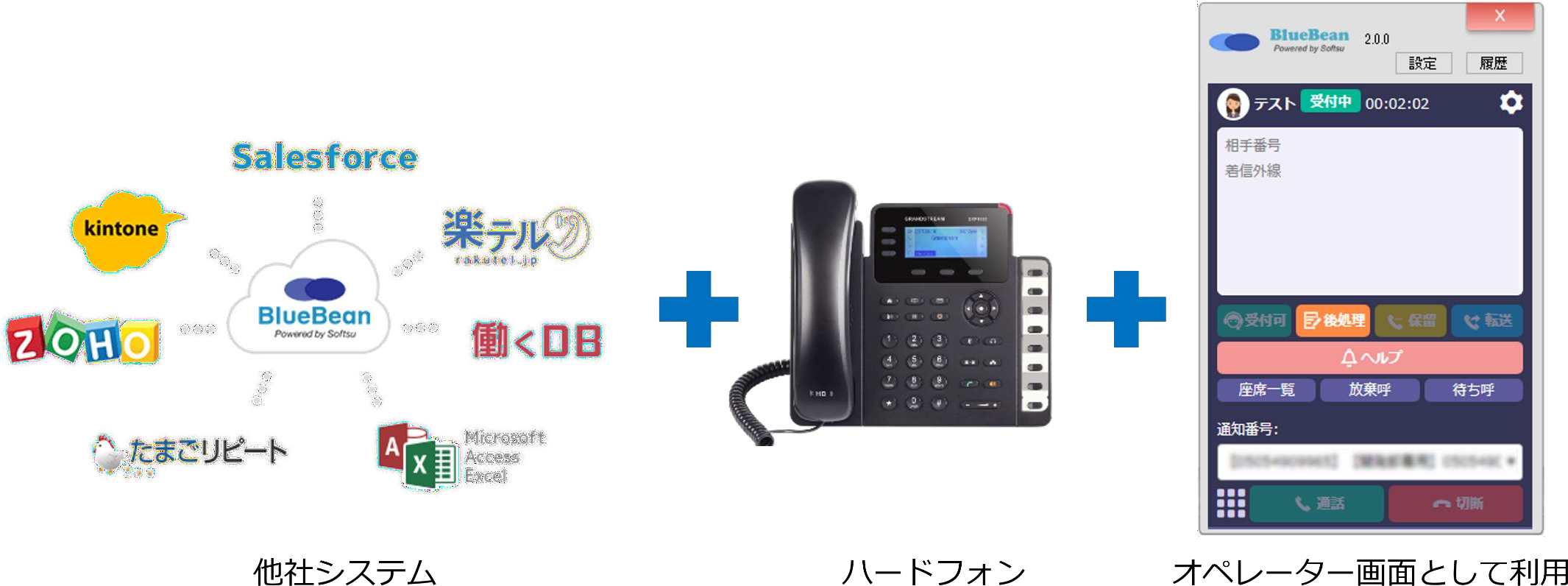 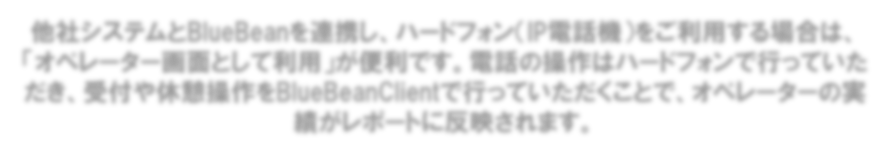 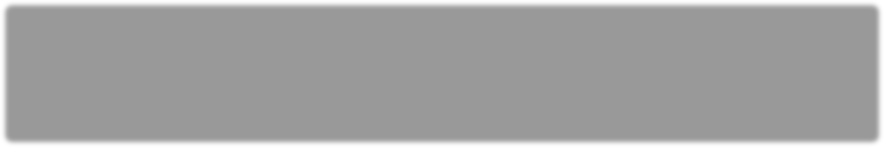 他社システムとBlueBeanを連携し、ハードフォン（IP電話機）をご利用する場合は、
「オペレーター画面として利用」が便利です。電話の操作はハードフォンで行っていた だき、受付や休憩操作をBlueBeanClientで行っていただくことで、オペレーターの実 績がレポートに反映されます。
26
CRM機能①
顧客情報管理機能
顧客情報インポート機能
顧客連絡先検索機能
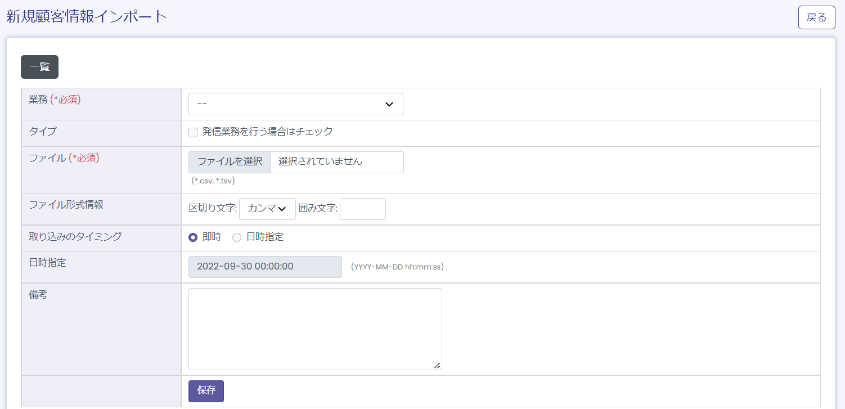 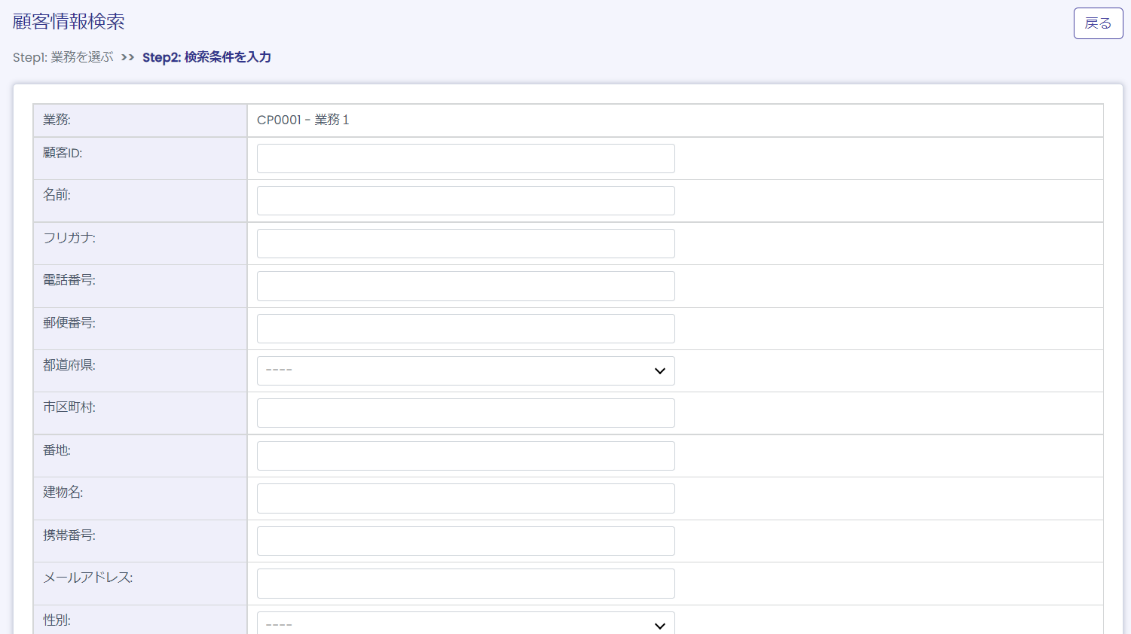 顧客情報をリストから取込可能
スケジュールによる取込可能
業務毎の取込可能
架電禁止情報インポート機能
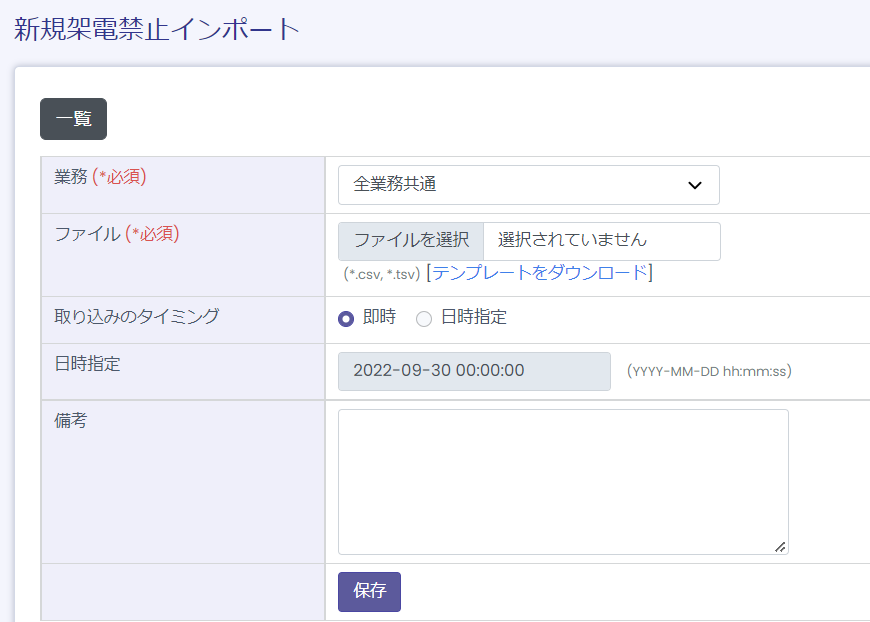 •全ての入力項目から検索が可能
•検索項目のカスタマイズ可能
架電禁止顧客をリストから取込可能
スケジュールによる取込可能
業務毎の取込可能
27
CRM機能②
顧客情報レポート機能
表形式レポート機能
集計レポート機能
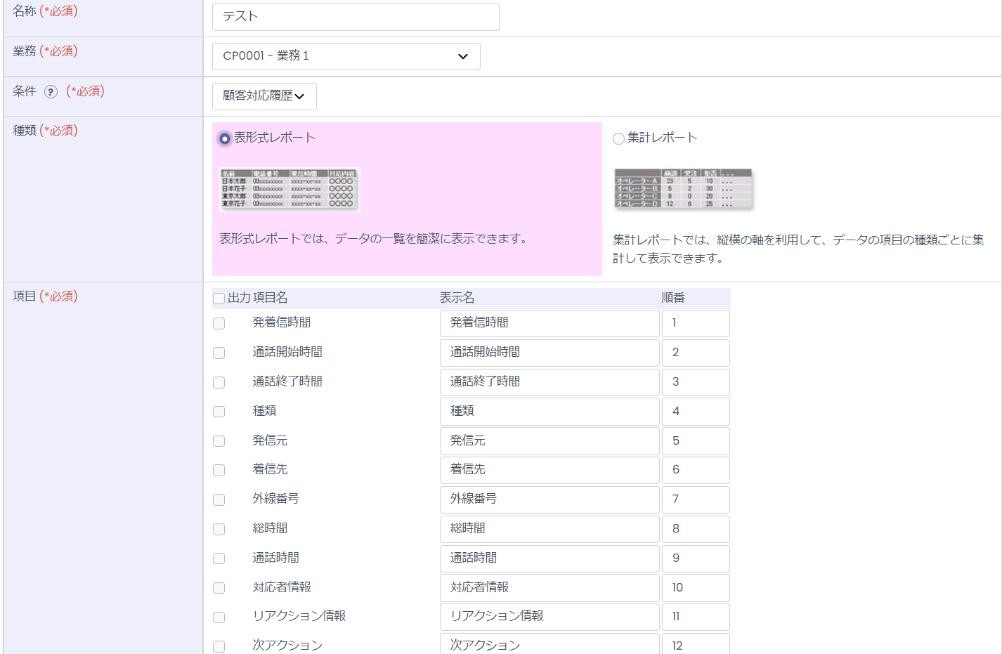 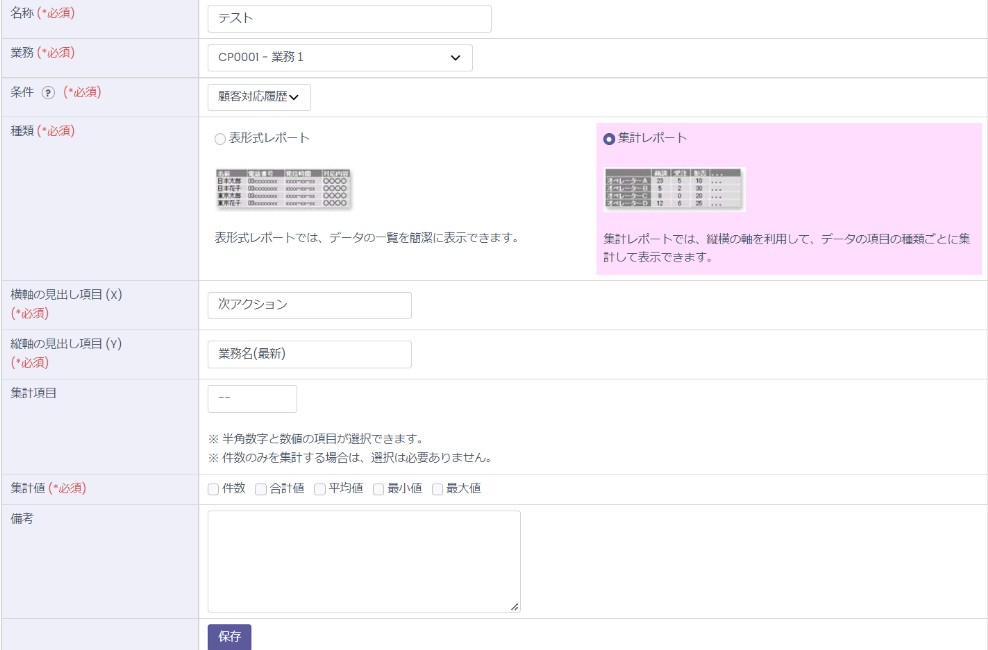 顧客情報の抽出が出来ます。全対応の履歴と最新の対応記録の抽出が出来、
一覧表示と集計形式の２種類から選択が可能。 いずれもCSVでのダウンロードが可能です。
28
CRM機能③
作業グループ（ACD）レポート機能
作業グループ（ACD）レポート
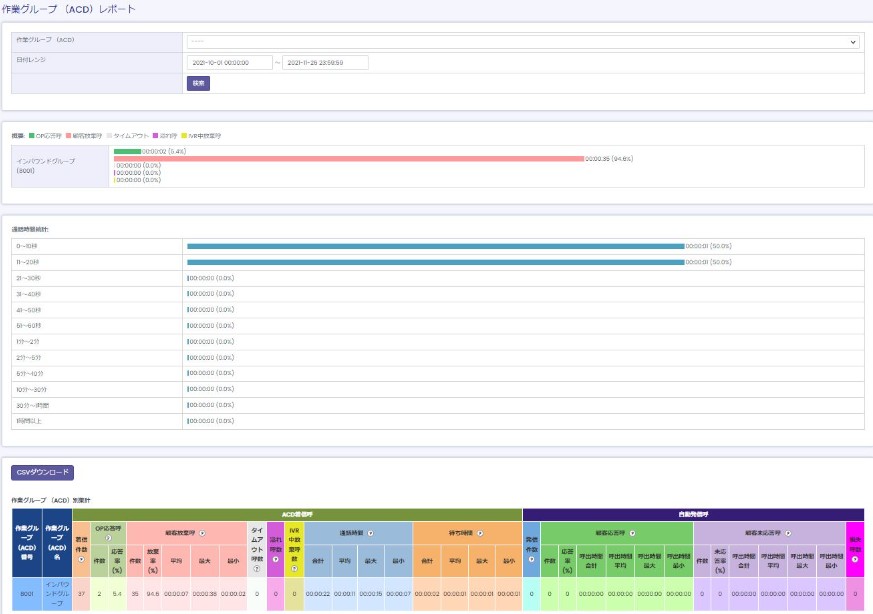 作業グループ（ACD）レポート詳細

時間帯•日別•曜日別に
グラフ表示が可能
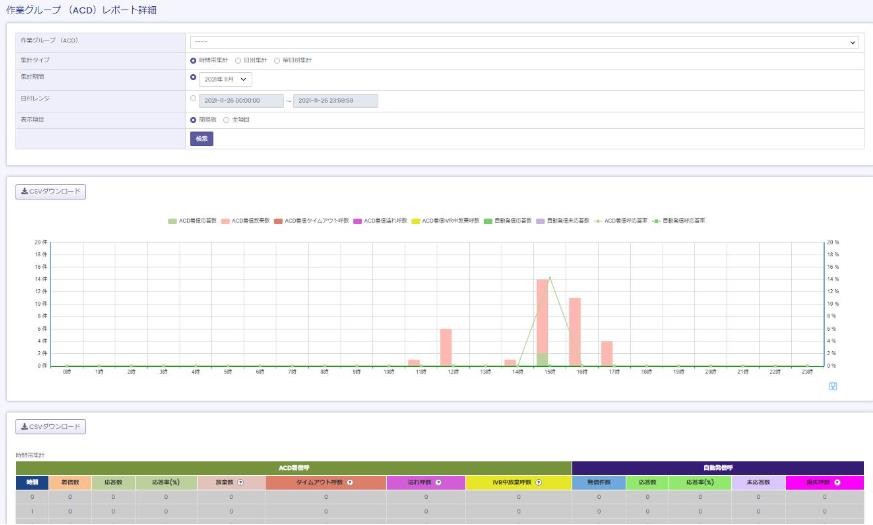 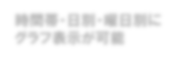 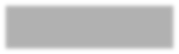 【出力可能項目】

•作業グループ（ACD）番号 •作業グループ（ACD）名 •着信数 •応答数 •応答率(%) •放棄数 •放棄率(%) •放棄時間平均
•放棄時間最大 •放棄時間最小 •タイムアウト数  •通話時間合計 •通話時間平均 •通話時間最大 •通話時間最小
•待ち時間合計 •待ち時間平均 •待ち時間最大 •待ち時間最小 •自動発信数 •自動発信応答数 •自動発信応答率(%)
•自動発信待ち時間合計 •自動発信待ち時間平均 •自動発信待ち時間最大 •自動発信待ち時間最小 •自動発信放棄数
•自動発信放棄率(%) •自動発信放棄時間合計  •自動発信放棄時間平均  •自動発信放棄時間最大  •自動発信放棄時間最小
29
CRM機能④	オペレーターレポート機能
オペレーターごとのステータスレポートを確認することができます。
オペレーターレポート
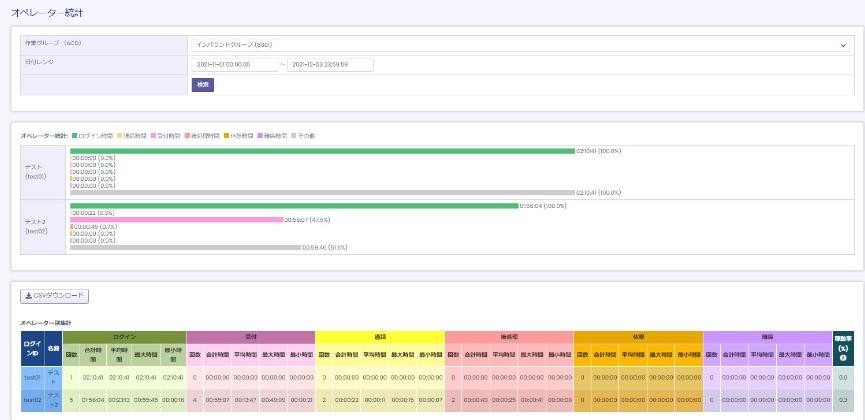 【出力可能項目】
•ログインID •名前 •ログイン回数 •ログイン時間合計 •ログイン時間平均 •ログイン時間最大 •ログイン時間最小 •通話回数
•通話時間合計 •通話時間平均 •通話時間最大 •通話時間最小 •後処理回数 •後処理時間合計 •後処理時間平均
•後処理時間最大 •後処理時間最小 •休憩回数 •休憩時間合計 •休憩時間平均 •休憩時間最大 •休憩時間最小
•離席回数 •離席時間合計 •離席時間平均 •離席時間最大 •離席時間最小 •稼動率(%)
30
CRM機能⑤	再架電登録•管理機能
オペレーターが登録したプレビュー発信での再架電情報を、管理画面にて 再割り当てすることが可能です。
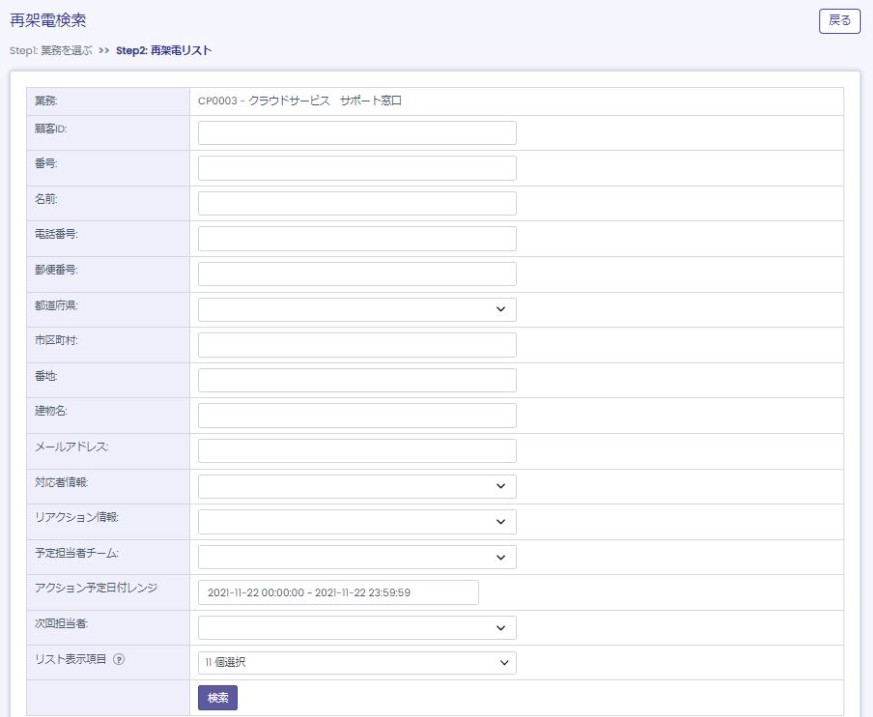 再架電検索にて、条件を絞り込み顧客情報の検索が可能です。 検索結果から再割り当てする事が可能です。
31
システム構成について
32
導入にあたって必要なもの
①	PC
OS：Windows 10/11以降 （32/64bit） Mac M1/M2/intel ver10.15以降
CPU：Core i3/5/7以上
メモリ：4GB以上（OSやその他アプリケーションの利用状況により異なります）
ブラウザ：Chrome
②	IP電話機
Asterisk対応IP電話機 (ソフトフォンでのご利用も可能)
③	インターネット回線•LAN環境
法人向けの『光ファイバー回線』を推奨 （NTTコミュニケーションズ – OCN光サービス（F）  、USEN – 光ビジネスアクセス 等)
LAN環境は業務用機器での構築を推奨(Cisco、YAMAHA 等の機器)
有線LANでの構築を推奨(Wi-Fi環境は非推奨)
※事業所のネットワーク環境の設定変更が必要になる場合がございます。
※同時発着信数が40ch以上の場合、より安定した回線•ネットワークの導入を推奨（次ページ参照）
④	IP電話回線
SIP認証により直接の接続が可能なIP電話回線
楽天コミュニケーションズ社のIP電話サービス（旧 Fusion IP-Phone）は接続実績多数。
33
①保守•サポートについて
サポートご相談窓口
BlueBean専任チームによる、メール•電話でのサポート窓口をご用意しています。  対応可能時間：平日の10:00から18:00（夏季と年末年始の休業期間を除きます）
障害ご対応
サポート窓口対応時間外の障害については緊急窓口をご用意しています。 障害対応のみの受付となります。
通常のメンテナンスについて
システムは自動で毎日、以下の動作を実施します。
（容量の不足などサーバの状態によっては実施できない場合がございます）
リフレッシュのための再起動：毎日AM1時開始
データベースのバックアップ：毎日AM2時開始
データベースの最適化作業：毎日AM3時開始
毎日AM1時からAM6時はメンテナンスタイムとなります。（変更も可能です）
34
080-7775-9735
②保守•サポートについて
ライセンス変更について
BlueBeanはご利用いただくライセンスに応じ、サーバースペック容量を定めております。






例①: 8 ライセンスから18 ライセンスに変更したい　　　　　　 例②:42ライセンスから55ライセンスに変更したい
⇒サーバースペック変更を伴う　　　　　　　　　　　　　　　　　　　⇒サーバースペック不要

変更については、当社サポート対応時間（平日10時から18時）に作業を実施致します。
サーバースペック変更作業は、BlueBeanを停止させ、作業する必要がございます。(約1時間程)
予め、ご了承ください。また、対応時間外の作業については要相談となります。
BlueBeaｎの稼働停止が難しい場合、別途オプションがございます。(※有償)
ご希望の方は営業担当までお声がけくださいませ。
(スペック作業が必要なライセンス数)
1～10
76～100
21～30
31～40
41～60
11～20
61～75
42　　　 55
8
18
35
③保守•サポートについて
システム変更•カスタマイズの対応
システム変更•カスタマイズの対応については、当社サポート対応時間
（平日10時から18時）に作業を実施致します。
作業内容によってはシステムを停止する場合がございますのでご了承ください。
対応時間外の作業については別途ご相談となります。
その他サーバー停止を伴う作業について
以下の作業は再起動を伴います。
＊ライセンス変更に伴う、サーバースペック変更作業 ＊緊急のセキュリティバッチ適用　
＊バージョンアップ作業 (ご希望の場合のみ) ＊データセンター設備メンテナンス＊SSL更新(年に1度/11月に実施) ＊ディスク容量追加
36
推奨インターネット回線•LAN環境
法人向けの『光ファイバー回線』を推奨 （NTTコミュニケーションズ – OCN光サービス（F）  、USEN – 光ビジネスアクセス 等)
LAN環境は業務用機器での構築を推奨(Cisco、YAMAHA 等の機器)
有線LANでの構築を推奨(Wi-Fi環境は非推奨)
【同時発着信数が40ch以上の場合】
帯域保障型のブロードバンドサービス契約を推奨
BlueBean通信専用のネットワーク構築を推奨
他のデータ通信と併用する際は、音声パケットの処理を優先的に行う『QoS設定』を推奨
業
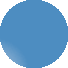 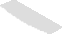 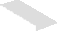 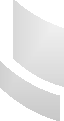 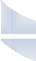 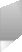 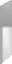 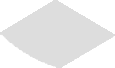 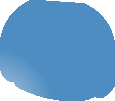 務
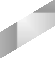 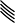 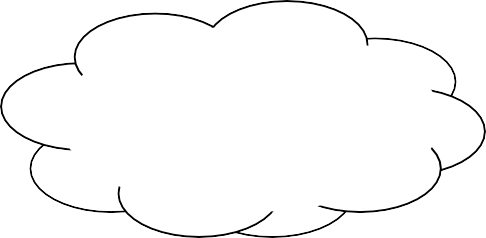 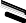 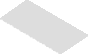 用
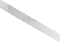 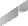 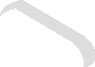 BlueBean収容 データセンター
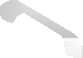 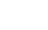 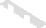 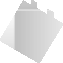 Ｑ
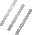 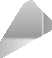 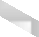 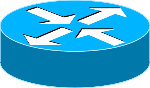 ｏ
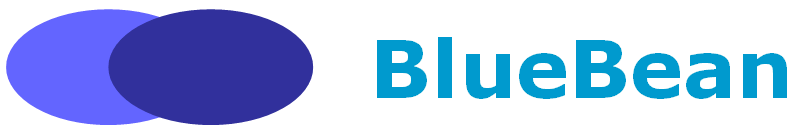 インターネット
Ｓ
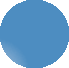 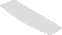 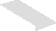 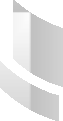 ス
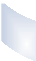 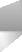 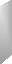 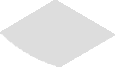 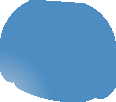 イ
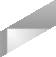 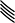 YAMAHA RTX1200 or  CISCO 2900 相当
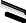 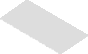 ッ
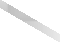 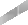 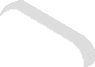 チ
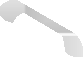 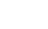 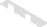 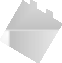 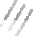 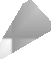 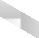 37
利用可能な電話回線
IP電話回線（楽天コムIP回線等）はインターネット上でBlueBean収容データセン ターと接続するので、お客様事業所内への電話回線引き込みは不要です。
IP電話ネットワーク
BlueBean収容 データーセンター
コールセンター
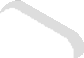 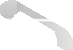 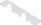 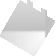 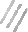 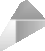 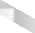 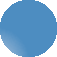 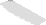 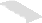 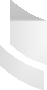 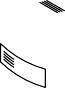 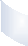 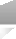 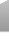 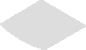 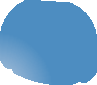 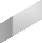 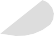 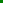 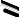 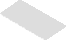 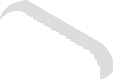 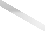 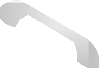 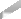 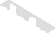 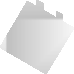 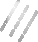 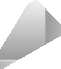 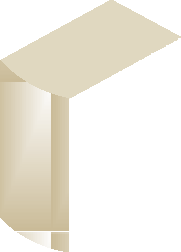 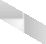 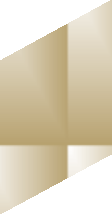 顧客
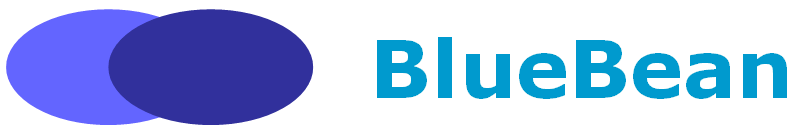 フュージョン
IP-Phone等
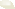 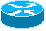 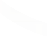 インターネット
回線
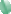 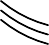 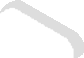 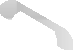 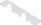 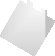 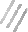 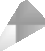 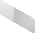 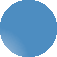 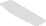 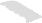 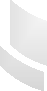 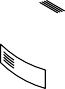 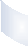 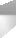 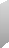 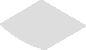 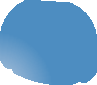 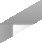 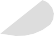 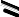 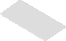 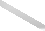 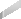 38
ご導入スケジュール•ご利用料金
39
ご導入までの流れ
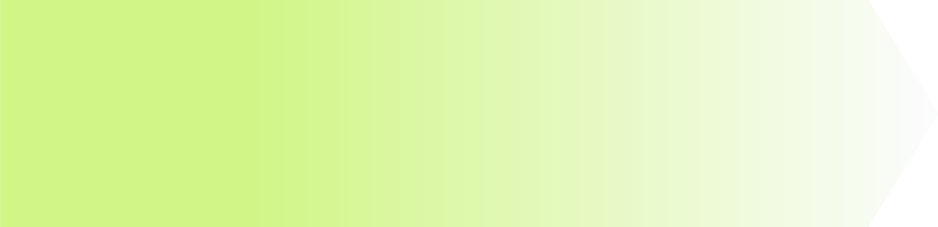 検 討
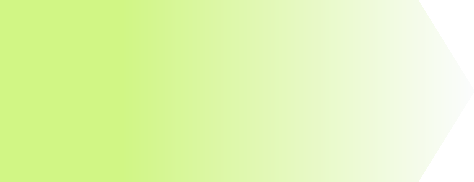 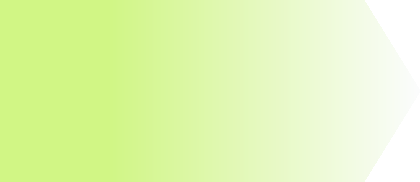 お見積り ご検討
問合せ•ご商談
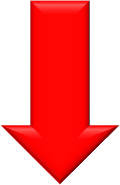 ご利用内容をお伺いしながら、機能•価格等のご説明を致します。
ご検討の後、ご導入をお決め頂きましたら、お手続きに入ります。
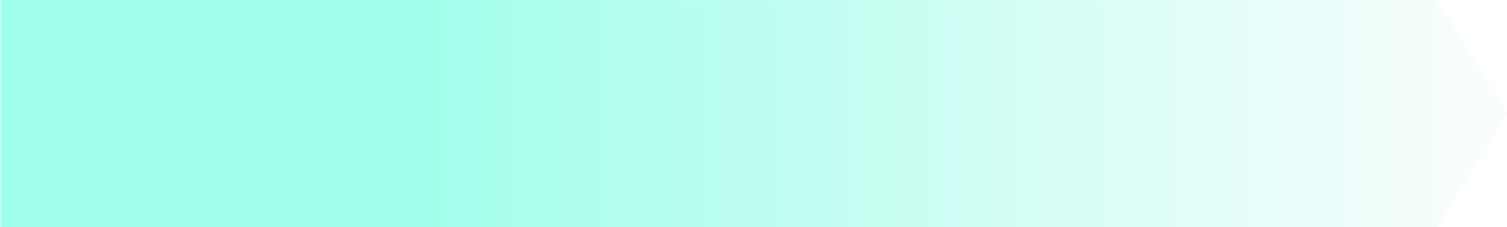 申 込
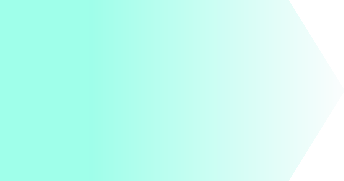 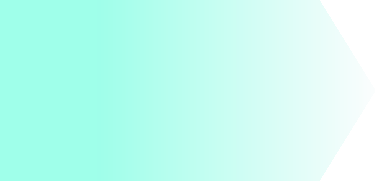 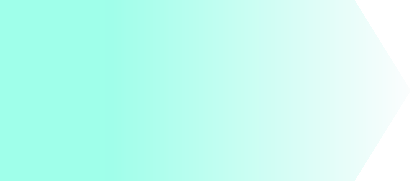 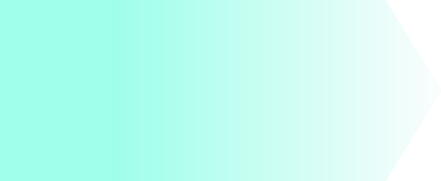 BlueBean365
ユーザー登録
BlueBean365
利用申込
ご利用ID
お引渡し
サーバー準備
5～10営業日後
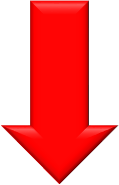 WEB申込サイト「BlueBean365」へのユーザー登録•利用申込をいただきます。 上記確認後、10営業日後までにシステムをご準備致します。
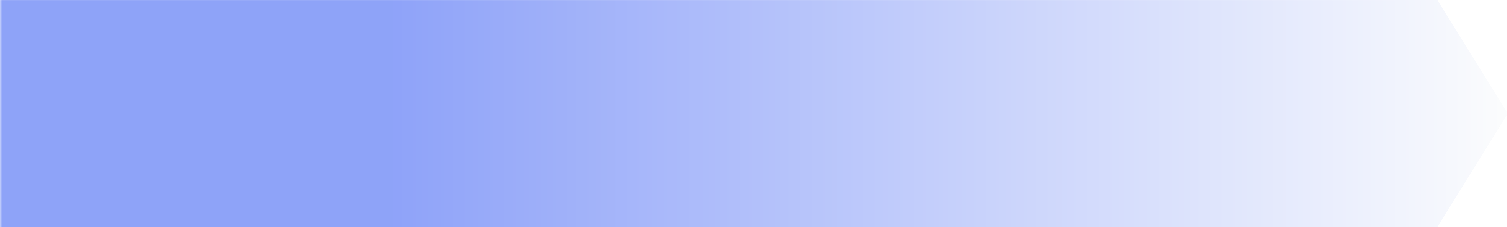 利 用
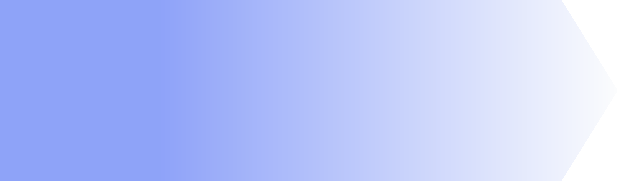 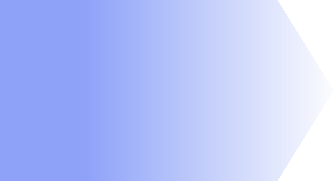 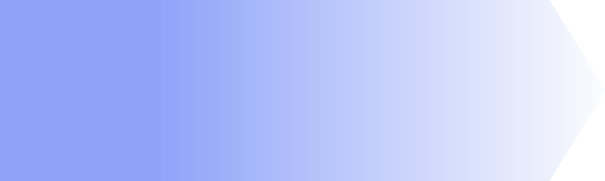 コールセンター
運用開始
回線設定
システム設定
1日から数週間
システムのお引渡し後はお客様にて各種設定を行っていただきます。 顧客情報のインポートなどをしていただいた後、運用開始となります。
40
新規ご契約•ご契約内容の変更•解約について
ご利用料金のお支払い
BlueBean365よりお申込いただいたご契約のお支払いは、株式会社ネットプロ テクションズの提供する「NP掛け払い」でのお支払いとなります。
BlueBean365サービスのご利用ならびにNP掛け払いでのお支払いにつきまして
は、所定の審査がございます。
お支払いのスケジュールは「月末締め、翌月末お支払い」となります。
ご契約内容の変更について
サービス内容変更につきましては「BlueBean365」サイトよりお手続きいただけます。 月途中での変更も可能です。
※お支払い料金は当社日割り規定により、日割りとなります。
ご解約について
解約については「BlueBean365」サイトよりお手続きいただけます。
41
BlueBean365価格表
BlueBean365 基本ライセンス
（税別）
初期費用
5,000円/1ライセンス
月額費用
5,000円/1ライセンス
※	最低利用期間等の設定はございません。
※	5ライセンスからのご提供となります。
※	1サーバー最大で100chまでのご利用となります。
基本ライセンスでご利用いただけるもの
外部連携機能（基本ライセンスでご利用いただけます）
42
オプション価格表
ディスク容量の追加（変更）
（税別）
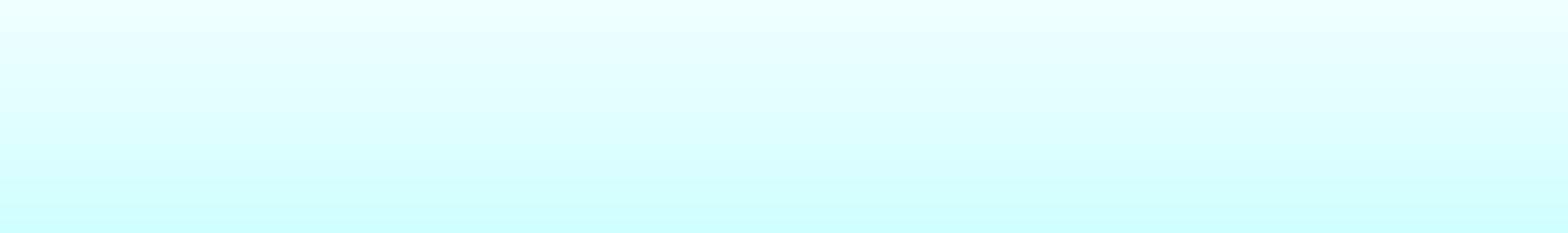 ※	ディスクご利用状況によっては、容量変更オプションの解除をお受けできない場合や個別に費用が発生する場合がございます。
電話機•ヘッドセット等
（税別）
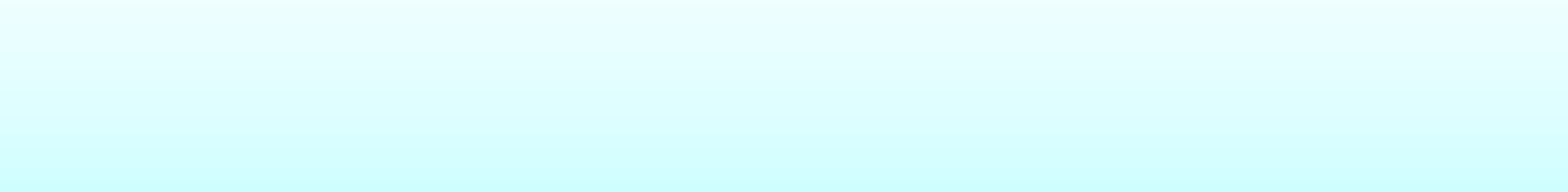 カスタマイズ
（税別）
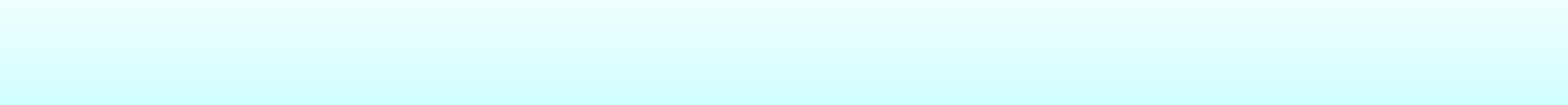 43
その他ご注意事項
その他ご注意事項
44
お申込について
BlueBeanはポータルサイト「BlueBean365」より、お手続きが可能です。 BlueBean365サイト：https://www.bluebean365.jp/
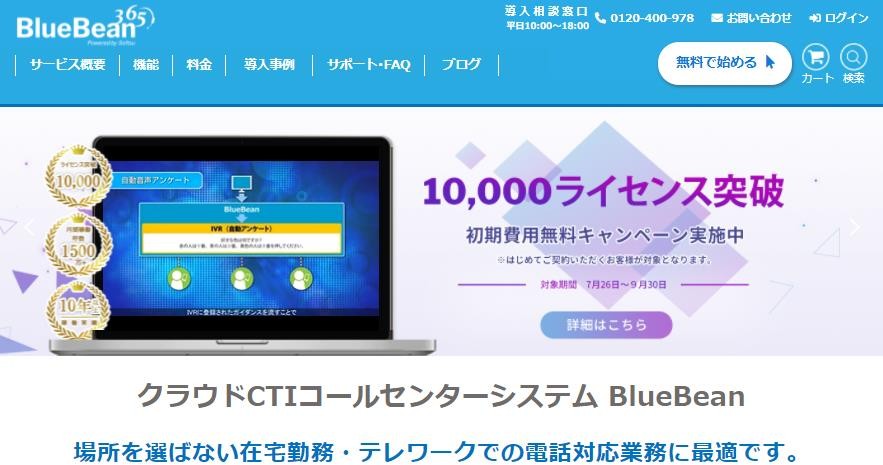 ※表示されているキャンペーン情報は終了している場合があります。詳しくはWebサイトをご確認ください。
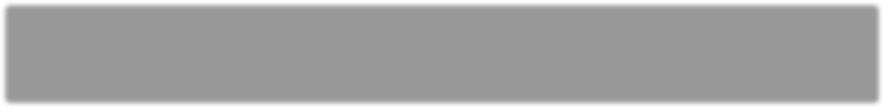 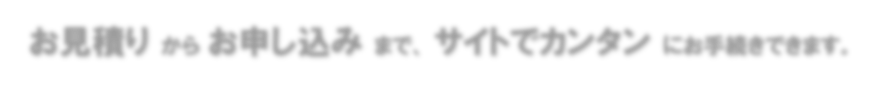 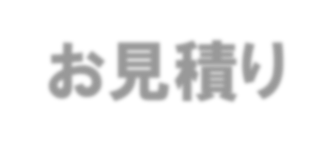 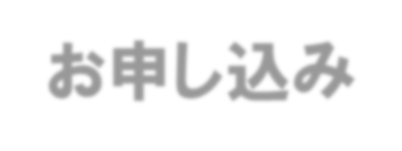 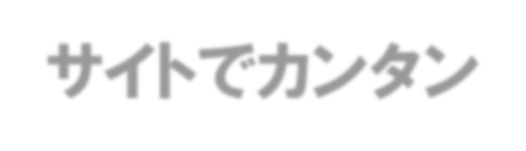 お見積り から お申し込み まで、 サイトでカンタン にお手続きできます。
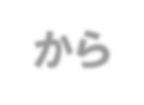 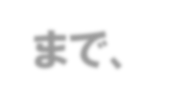 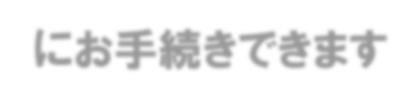 45